ZANZIBAR CHURCH   MISSION
Zanzibar for Jesus
Brief Background of Zanzibar
Tidligere: Nellik, Kokosnøtt og kryddereksport viktigst næringsgrunnlag
Turisme har overtatt som den viktigste næring
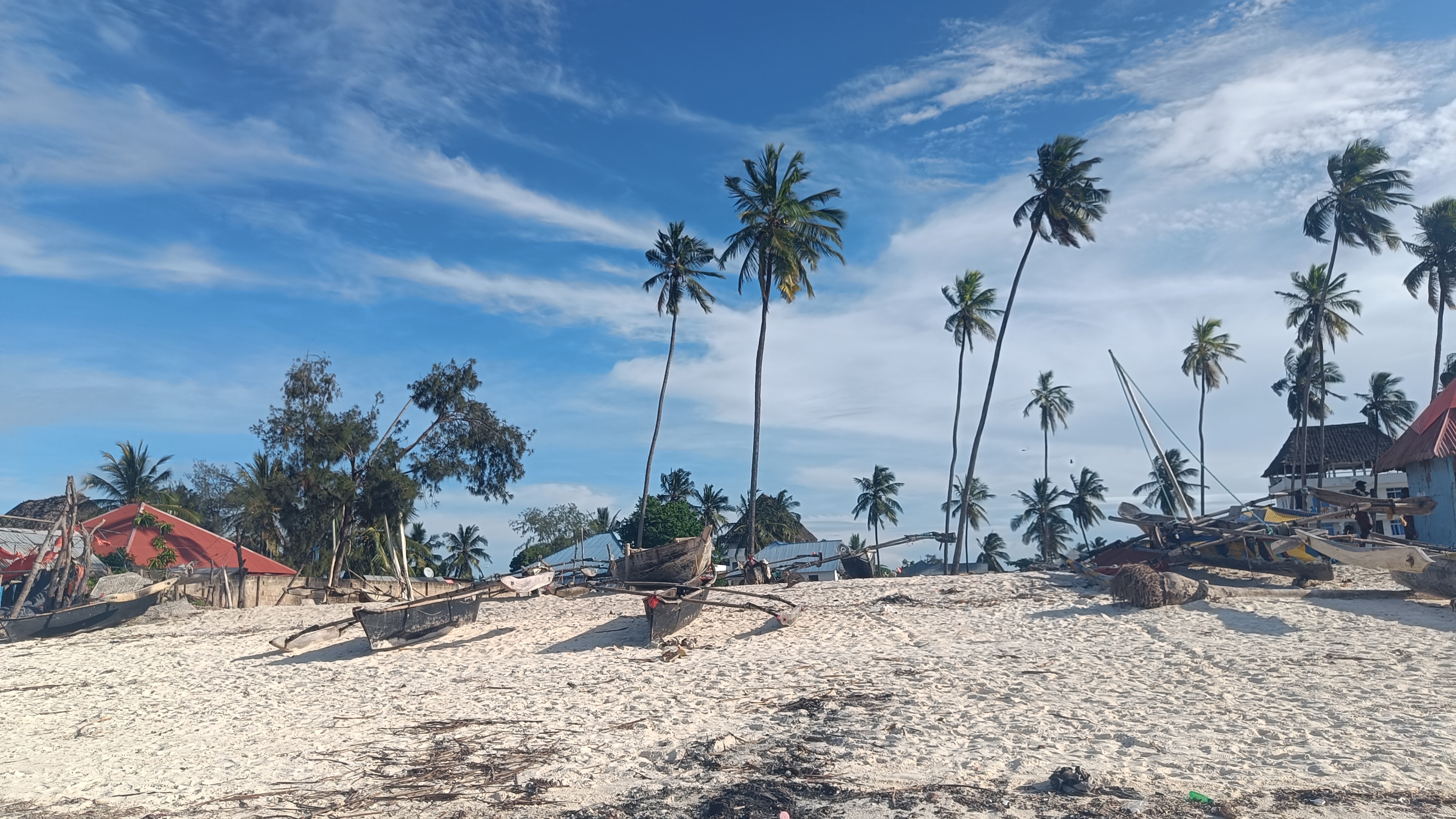 Brief Background of Zanzibar
Ca 2 mill. Innbyggere

Ca 96% muslimer. Ca 99% av regjeringsapparatet er Muslimer.

Justisdepartementet er styrt av muslimske ledere
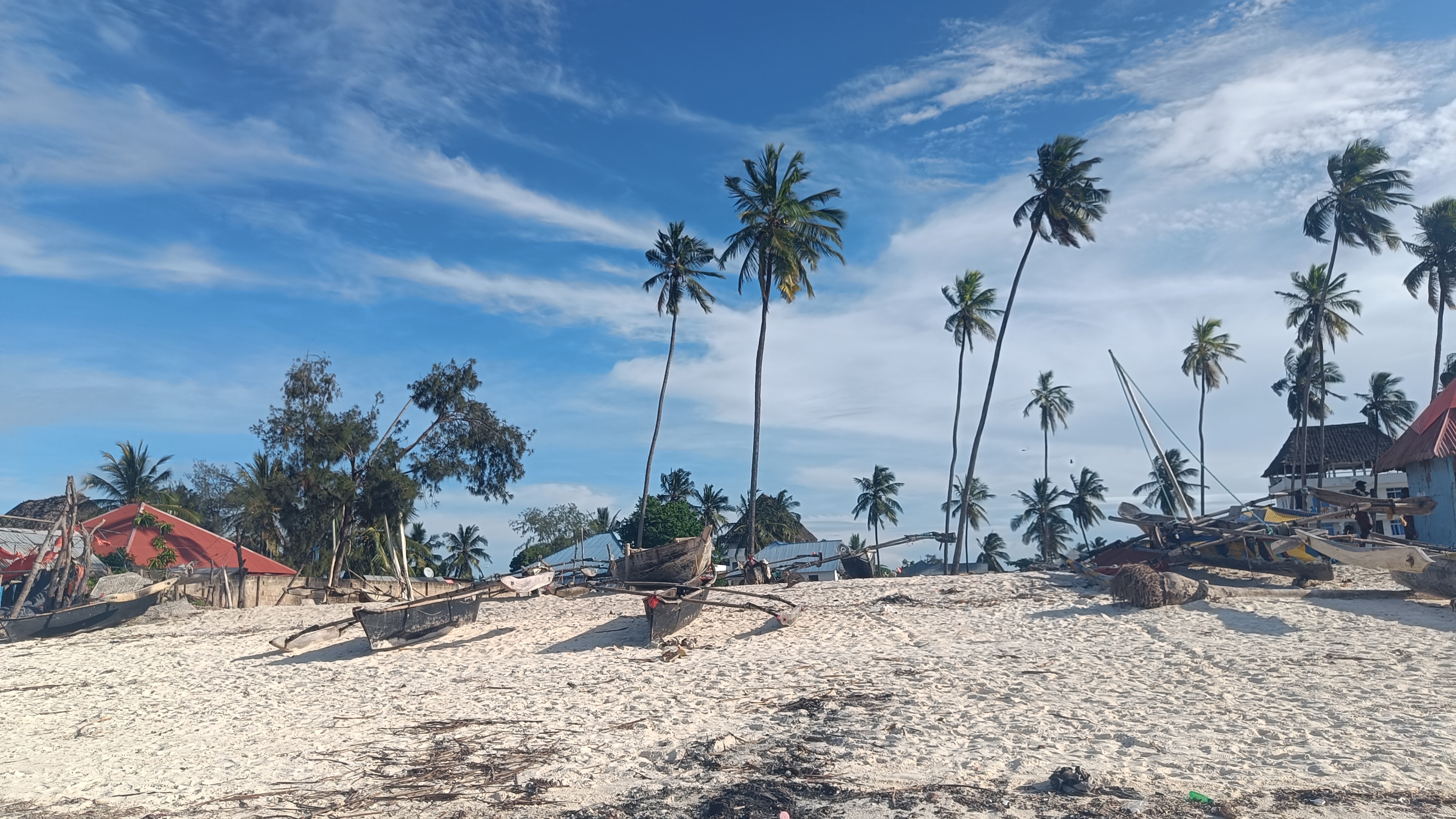 Brief Background of Zanzibar
Sterk favorisering av islam på bekostning av andre

Belønning for konvertering til islam

Sponsing av muslimske studenter

Sponsing av pilegrimsturer til Mekka

Alle innbyggere pålagt å overholde Ramadan: ingen måltider fra morgenen fram til kl. 18.30 om kvelden. Fengselsstraff en måned til et år for ikke å overholde bestemmelsen.
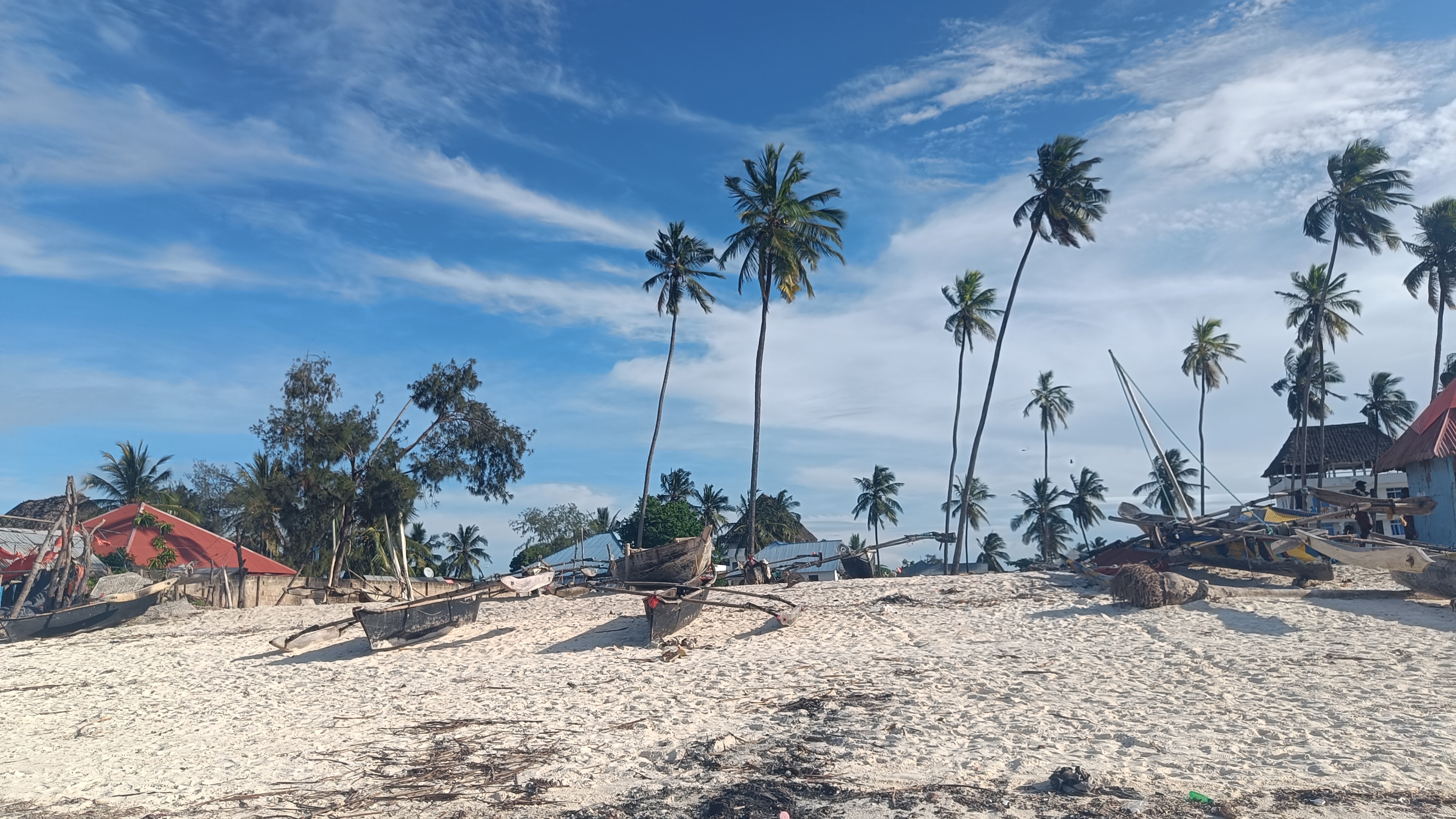 The Background of Nungwi Church
Menigheten startet opp 2017
Misjonsbefalingen! 
4 personer – så 6 personer – og deretter økende
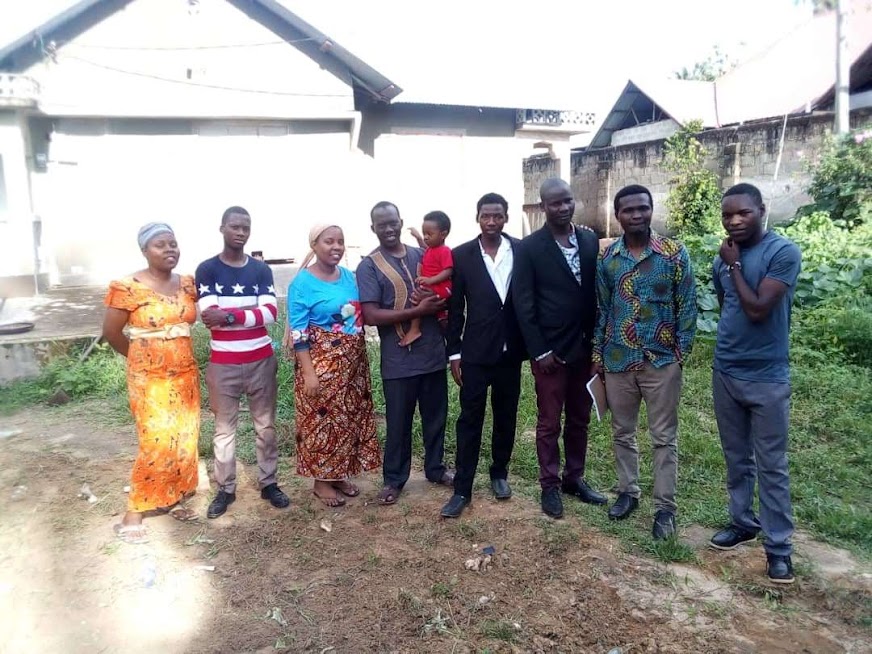 The Background of Nungwi Church
Fra 2018 til Sunday 17.mars  2019 var kirken lokalisert på eiendommen til en privatperson i Nungwi

Voldstrusler mot pastor Imani - måtte flytte
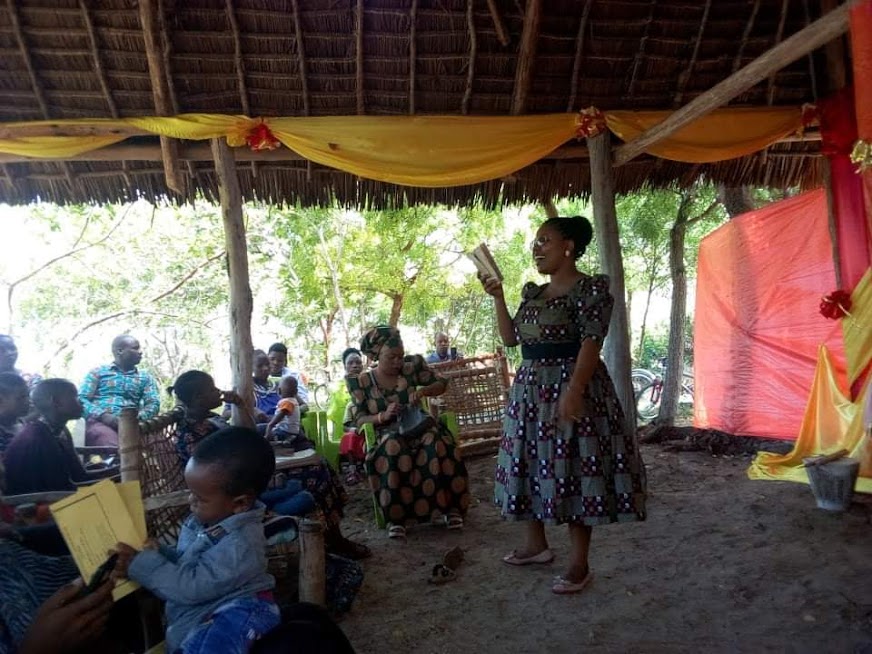 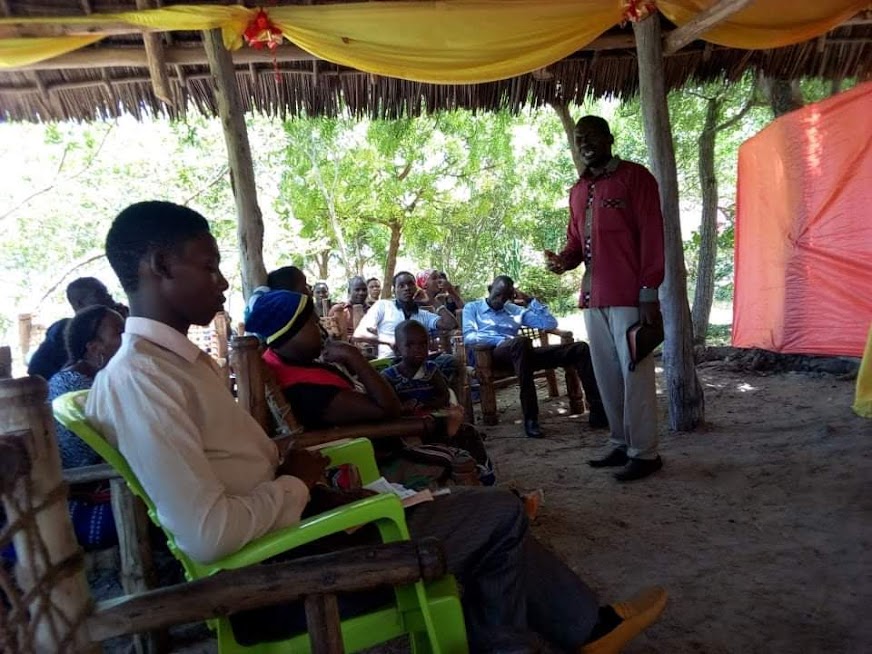 The Background of Nungwi Church
En annen privatperson lot dem bruke hans eiendom til et midlertidig kirkebygg
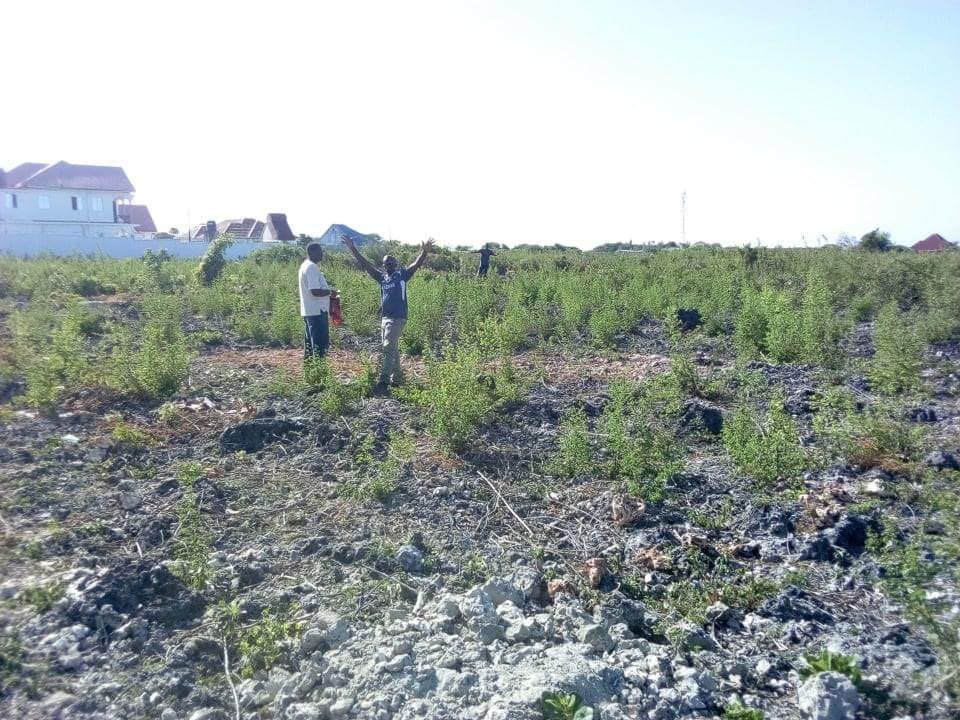 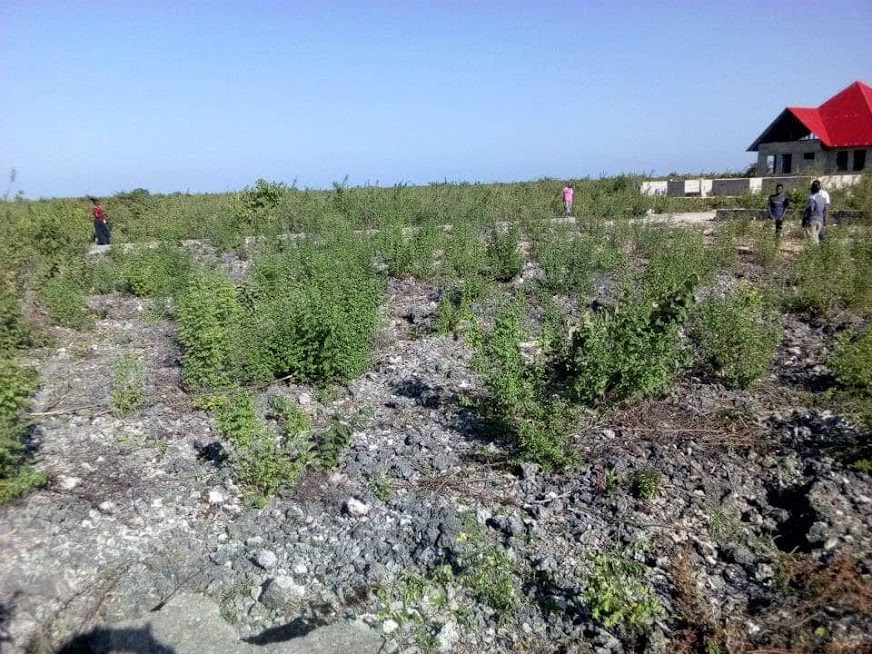 The Background of Nungwi Church
Vi samlet oss i bønn og startet planleggingen av en enkel kirkebygning
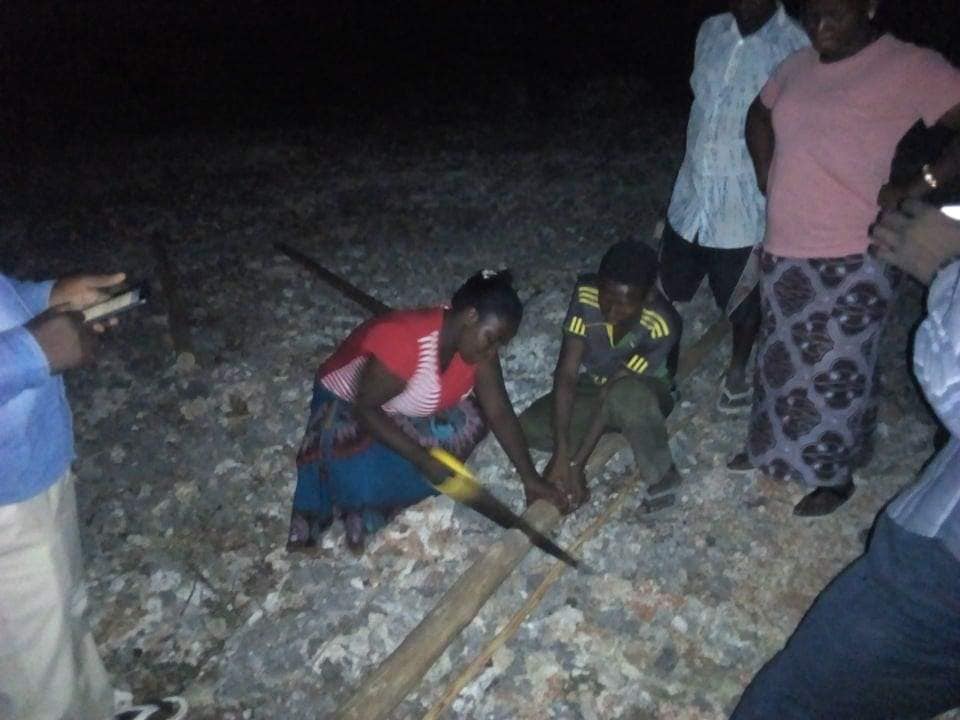 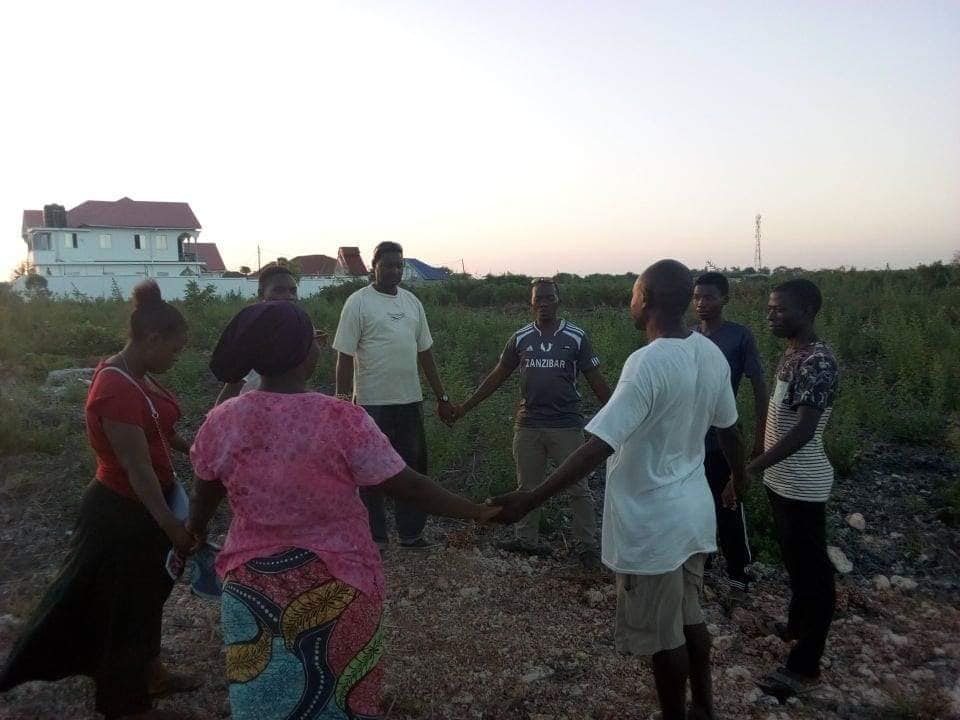 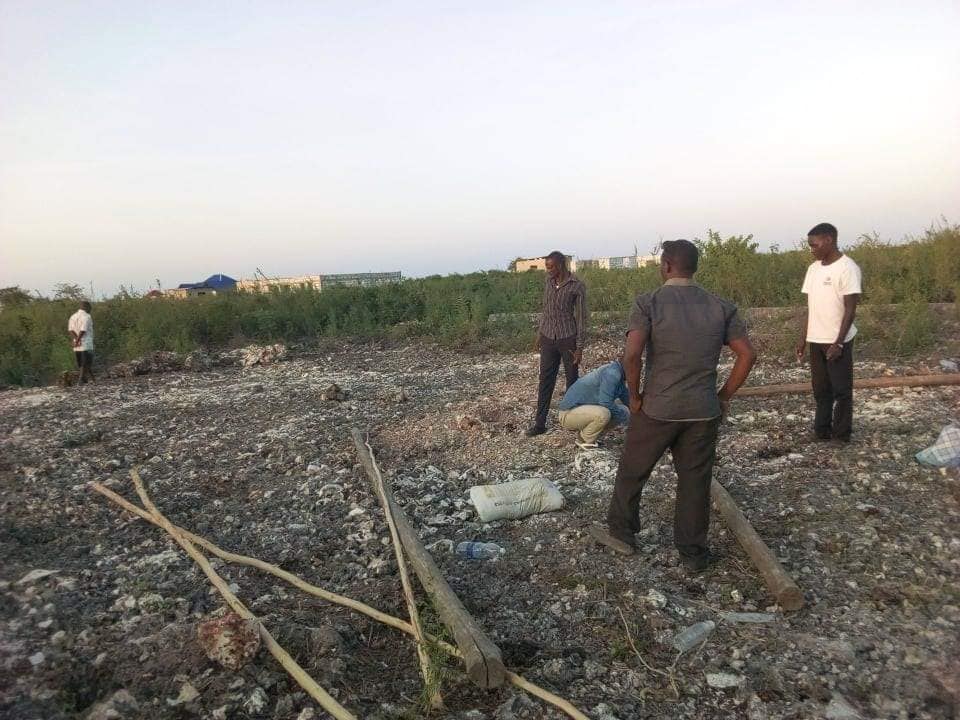 The Background of Nungwi Church
Gudstjenestefeiring og fornyet glede og styrke i Herren Jesus Kristus
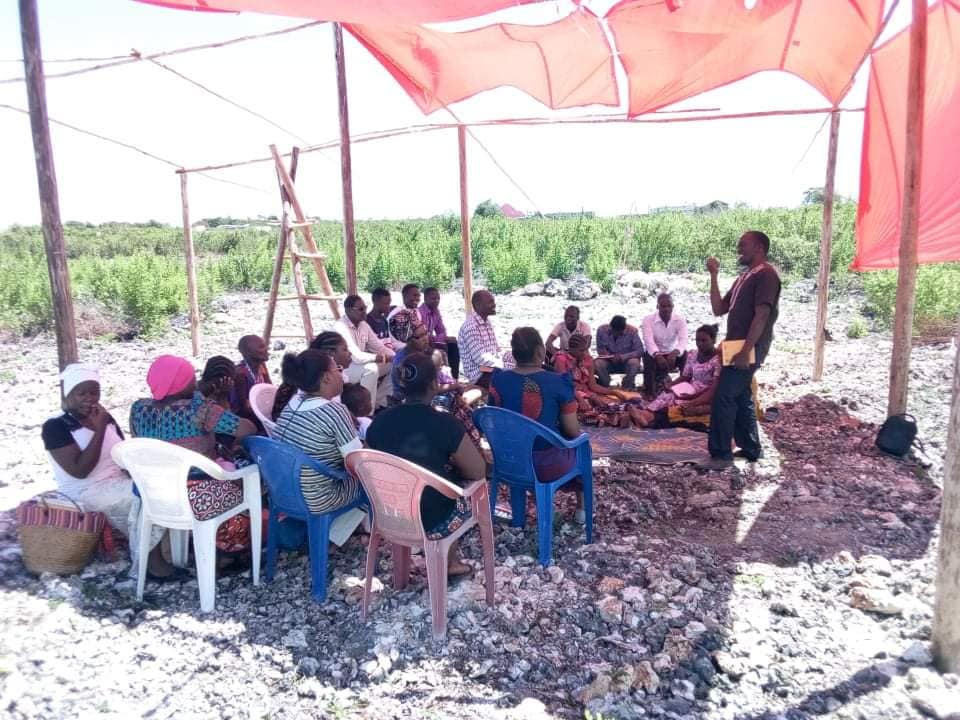 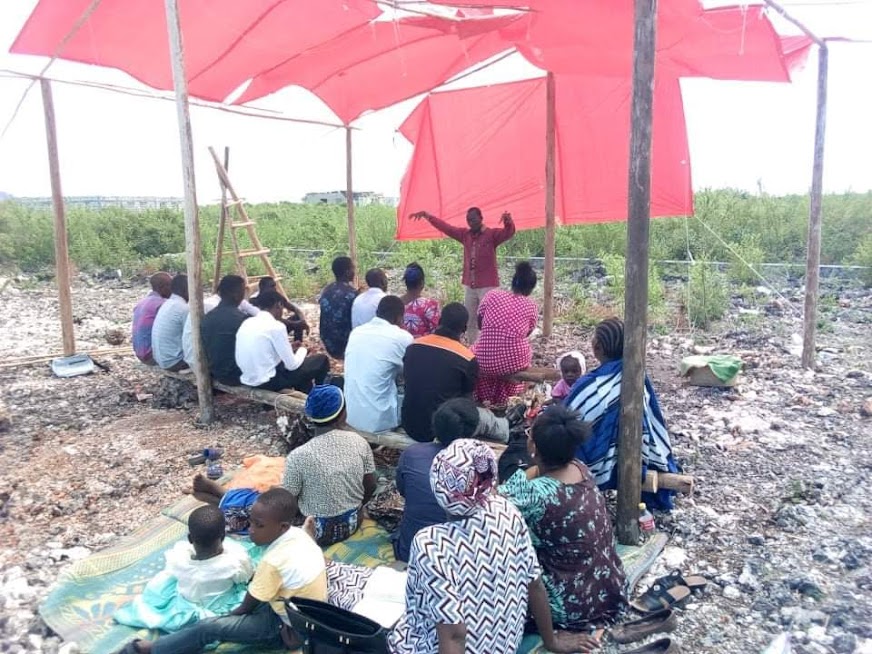 The Background of Nungwi Church
Lokale muslimske ledere ble sendt for å be oss avvikle virksomheten
Tre måneder senere kom de og ødela teltet.
Ingen reaksjon fra politiet
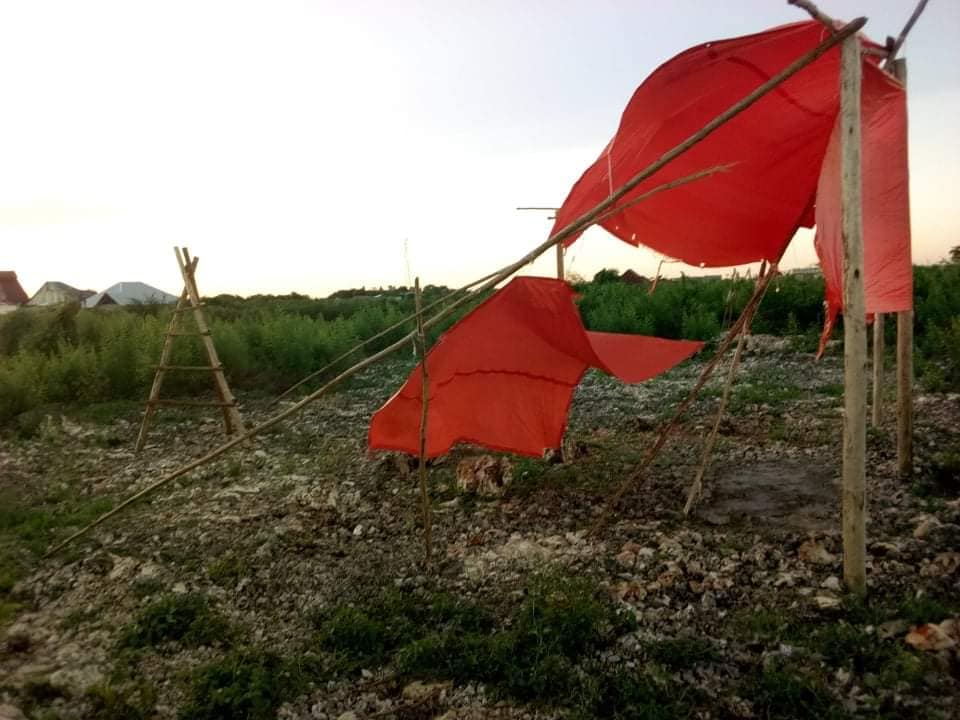 The Background of Nungwi Church
Vi gjenoppbygget og fortsatte
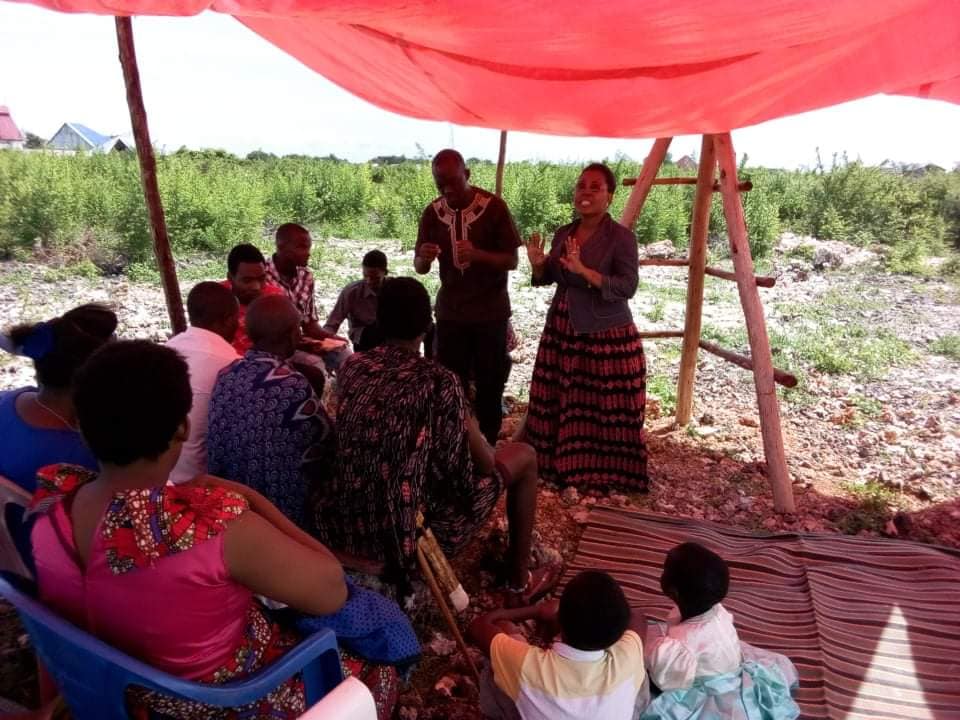 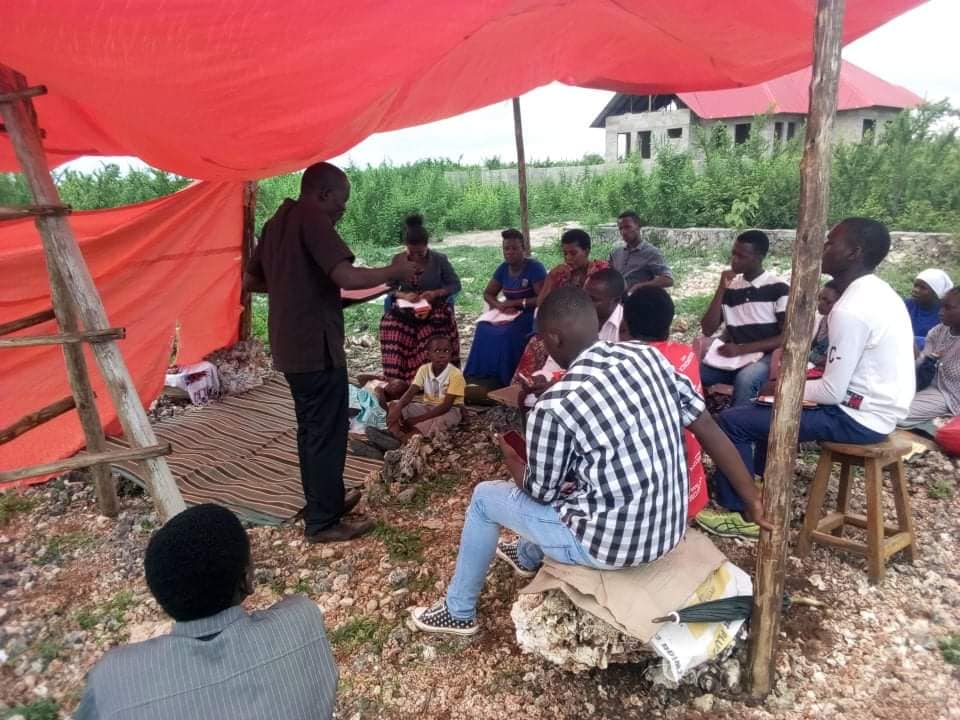 The Background of Nungwi Church
Vi fant hele teltet revet og bygningsmaterialene fjernet
Vi fortsatte på samme sted - uten telt/bygning
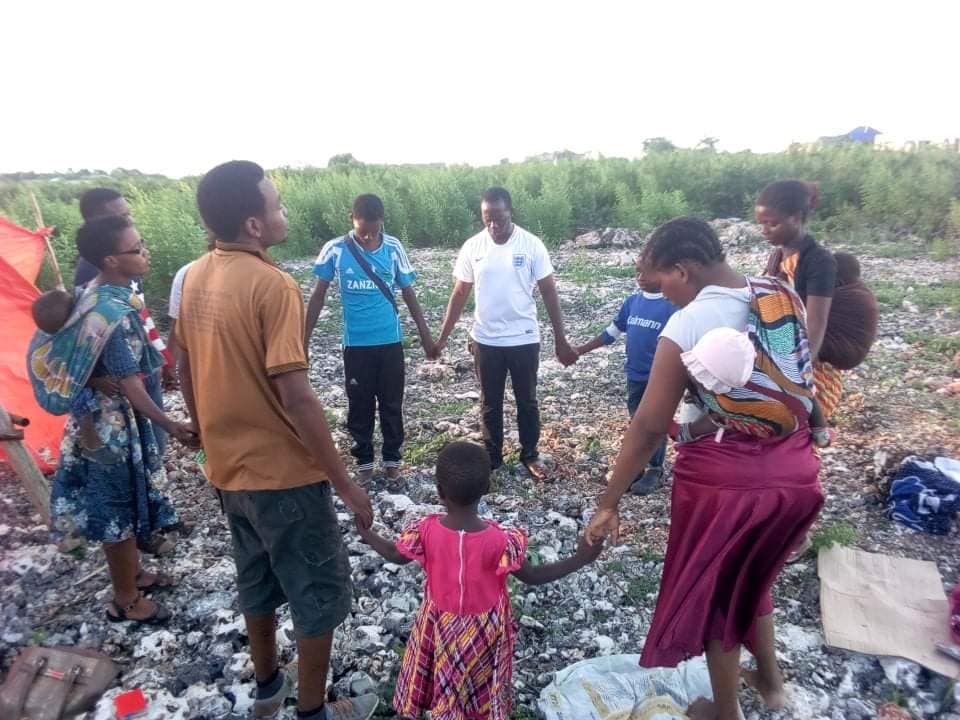 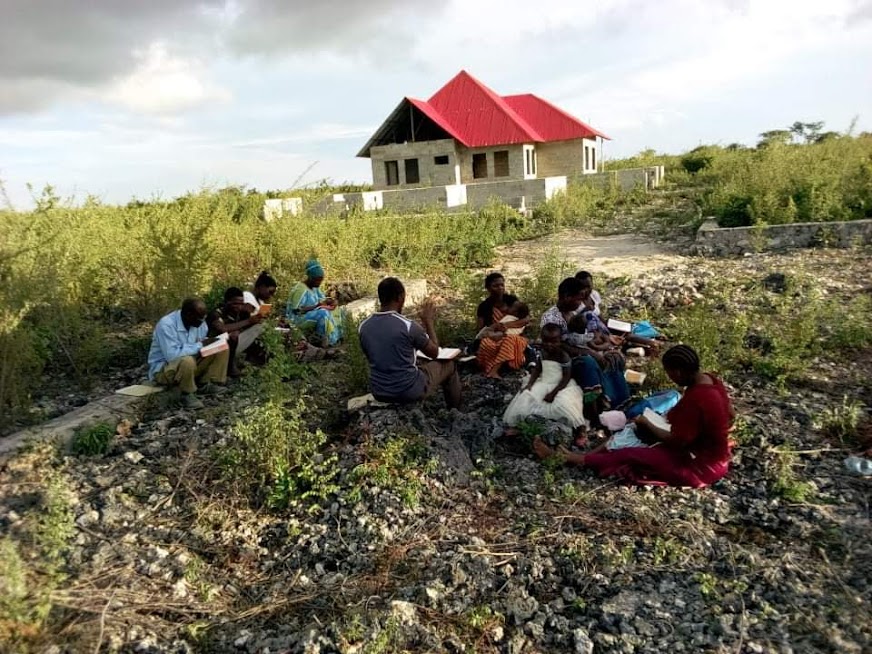 The Background of Nungwi Church
Eieren av området ble truet på livet og ba oss flytte

2 år i det skjulte – fra hjem til hjem slik at naboene ikke skulle forstå hva som foregikk
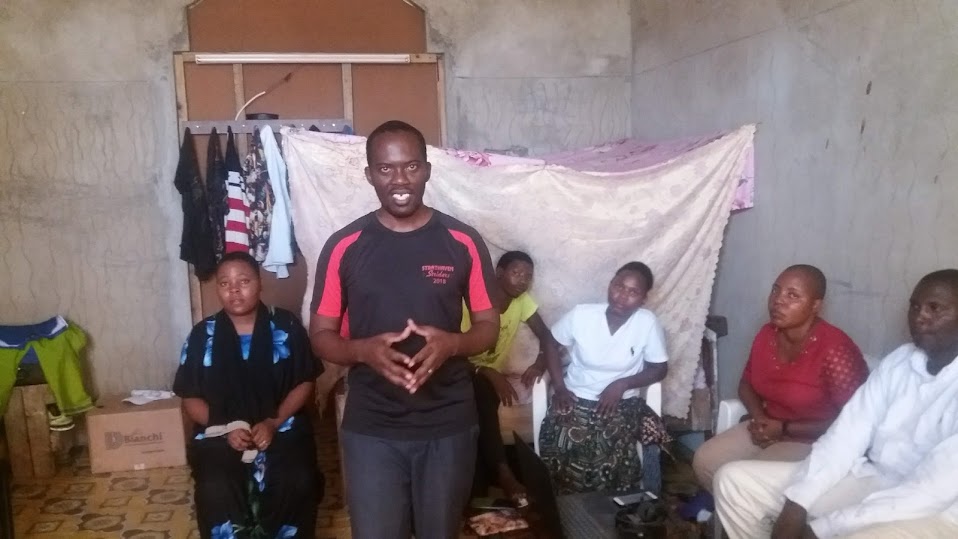 The Background of Nungwi Church
Etter to år som undergrunnskirke: En landsbyboer i Nungwi var villig til å selge sin tomt.
Det var kostbart, men pastor Imani tok opp et lån fra et mikrofinansselskap, og kjøpte tomten
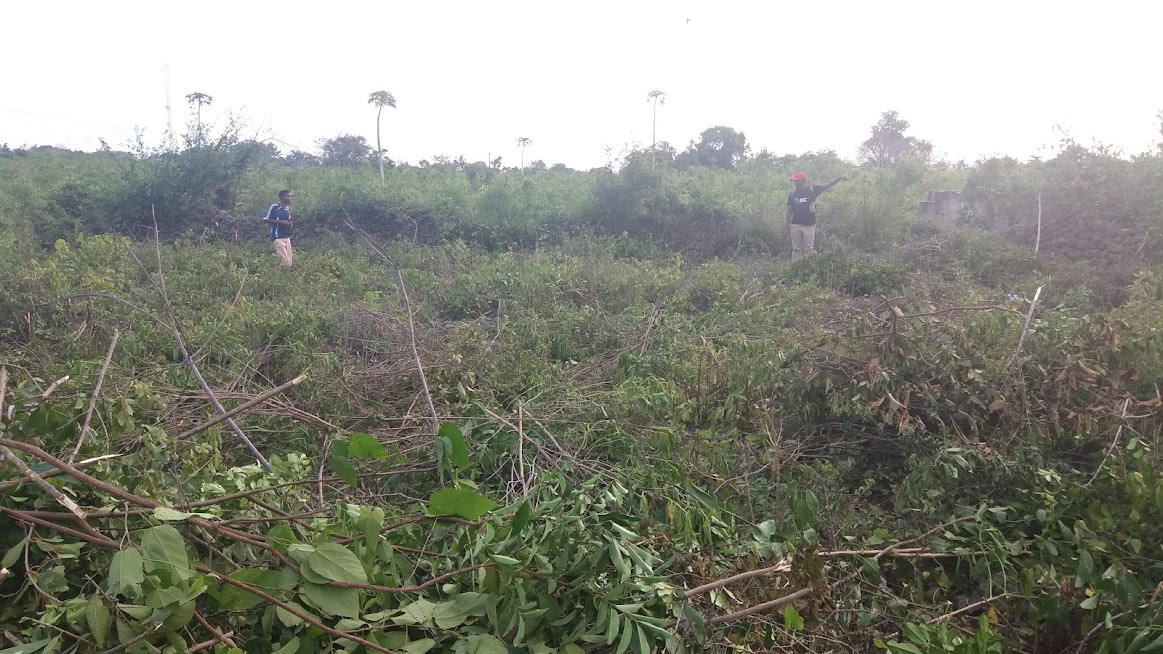 The Background of Nungwi Church
Vi ryddet land og begynte å bygge
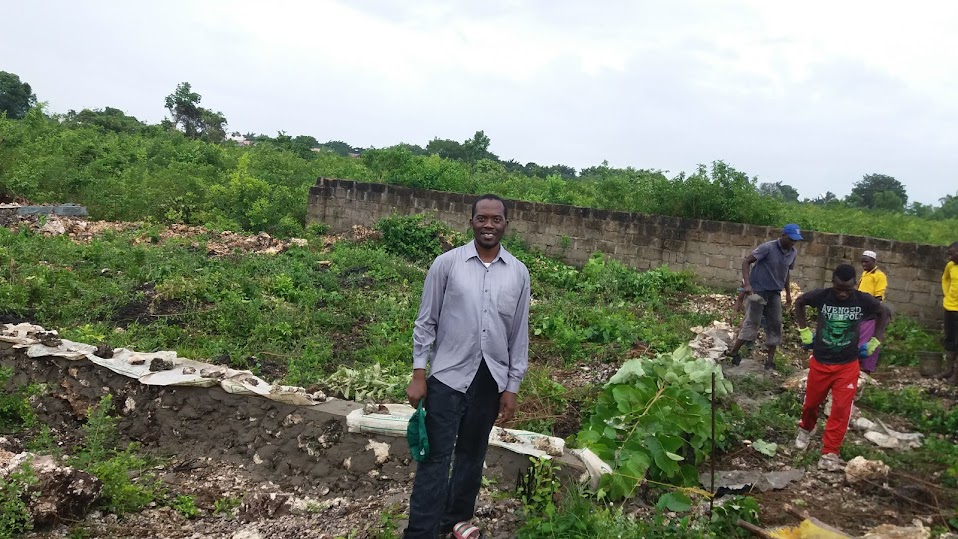 The Background of Nungwi Church
Først: en liten bygning I hjørnet av eiendommen
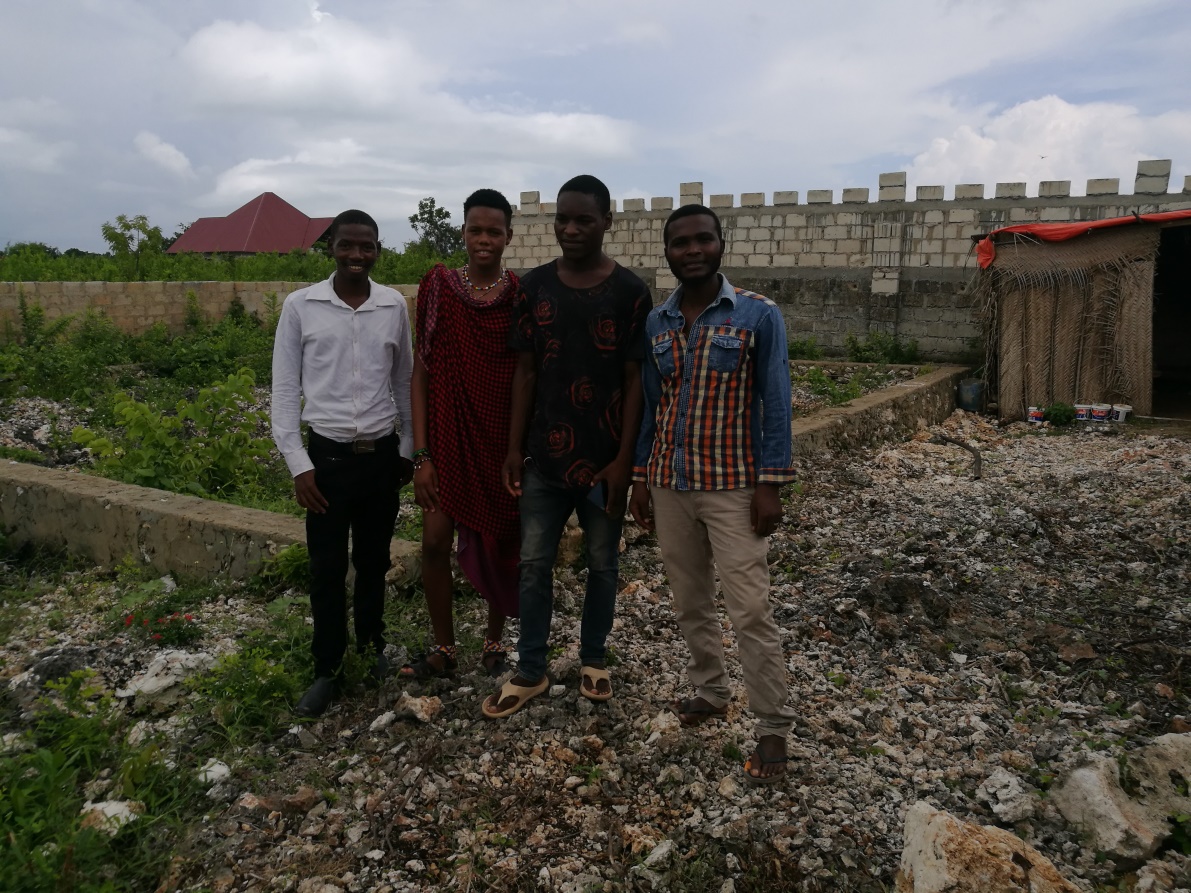 The Background of Nungwi Church
Gud har vært trofast
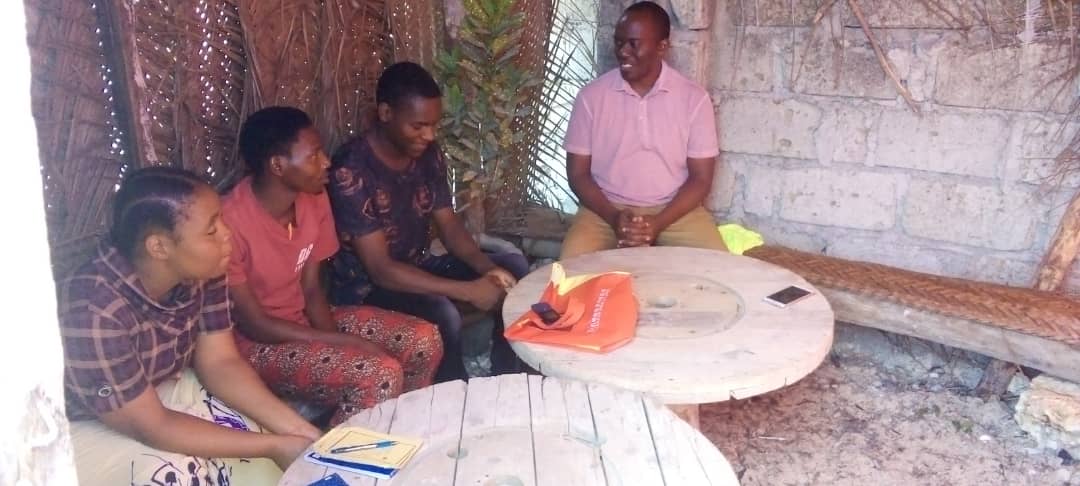 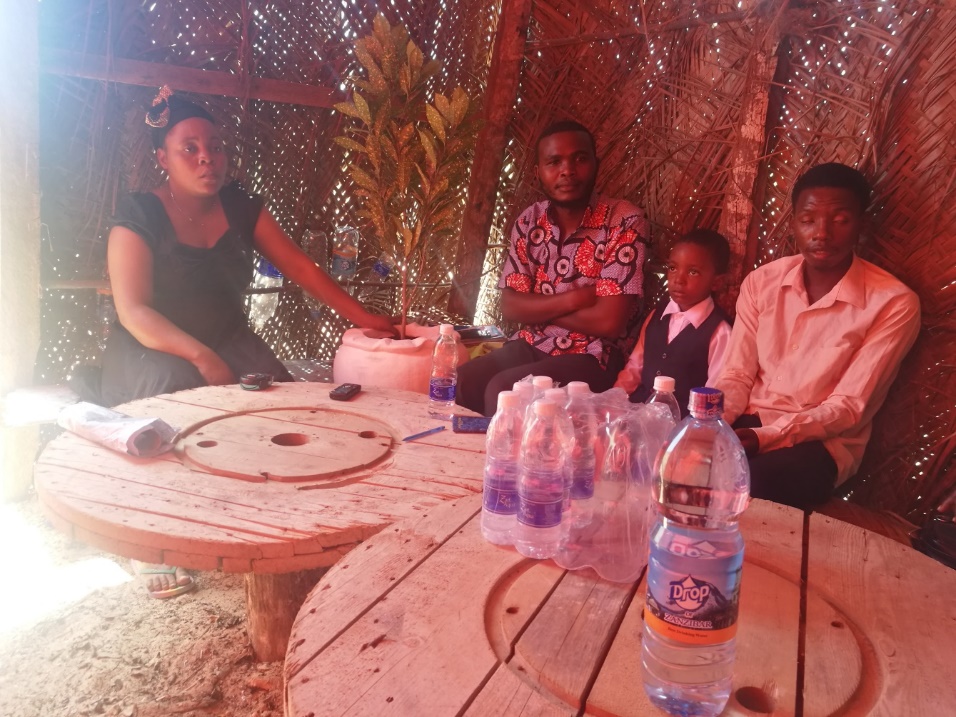 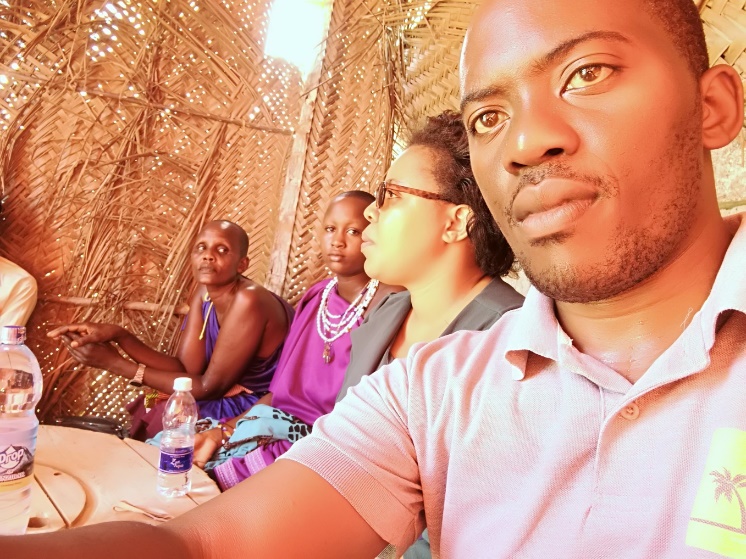 The Background of Nungwi Church
Ved Guds nåde fortsatte byggearbeidet.
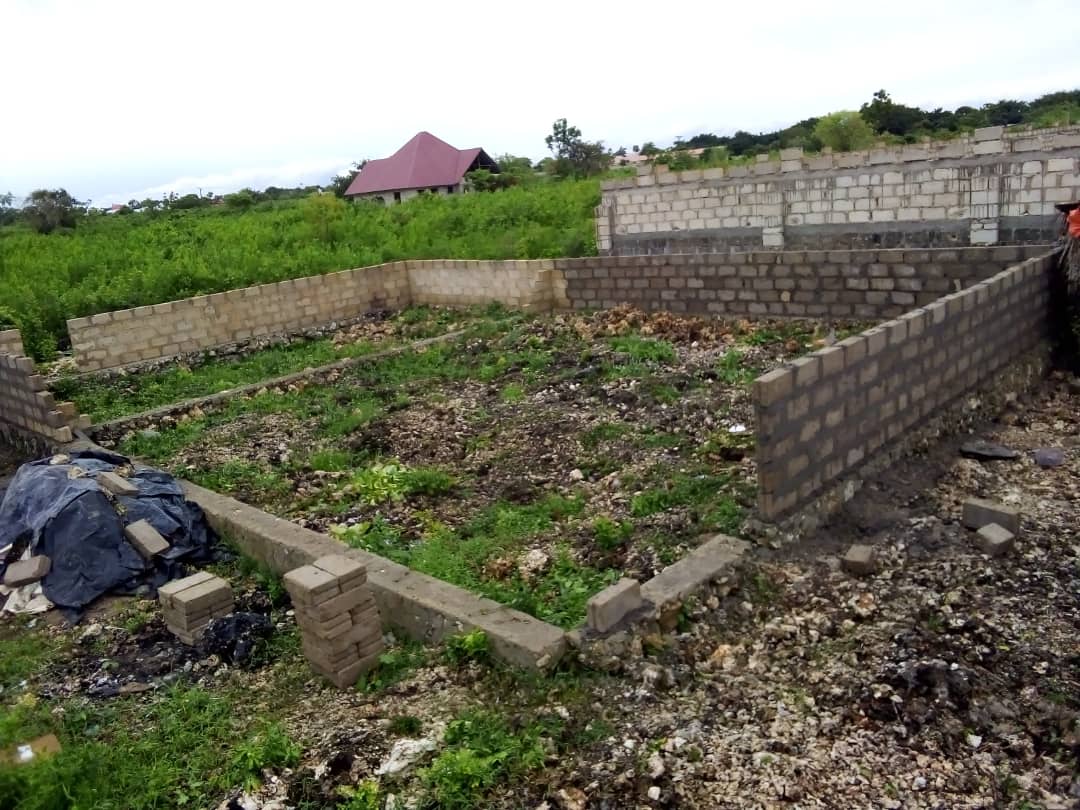 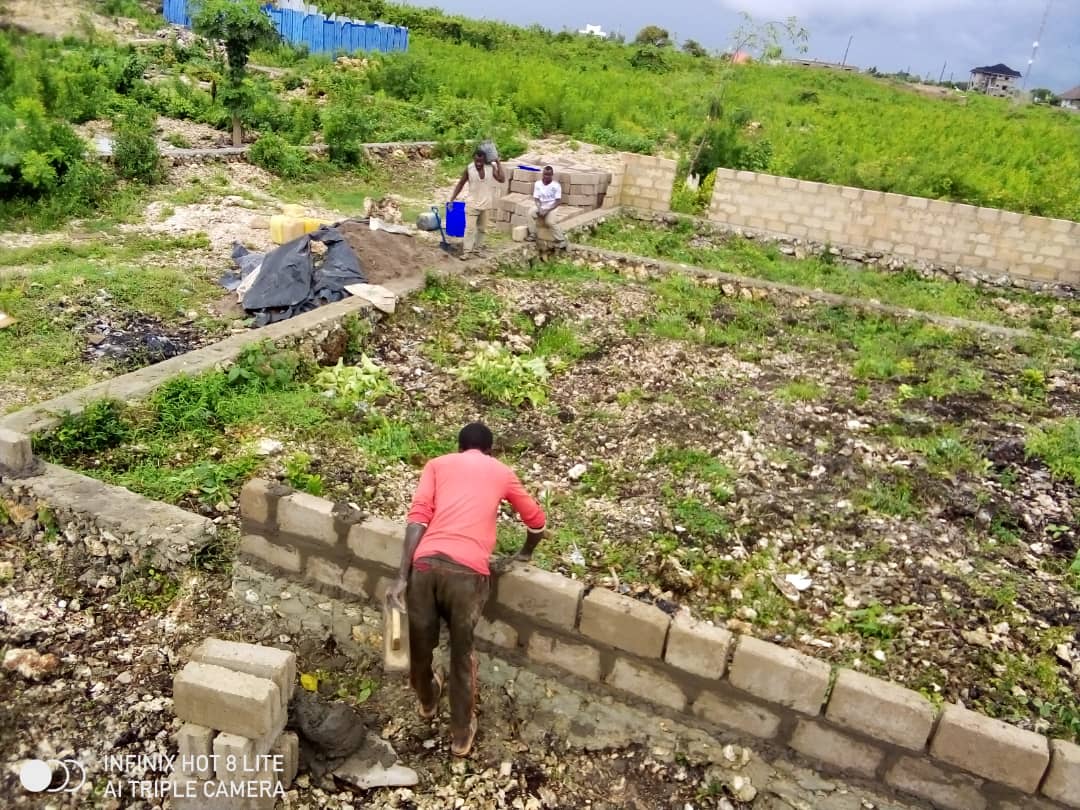 The Background of Nungwi Church
Midlertidig romløsning
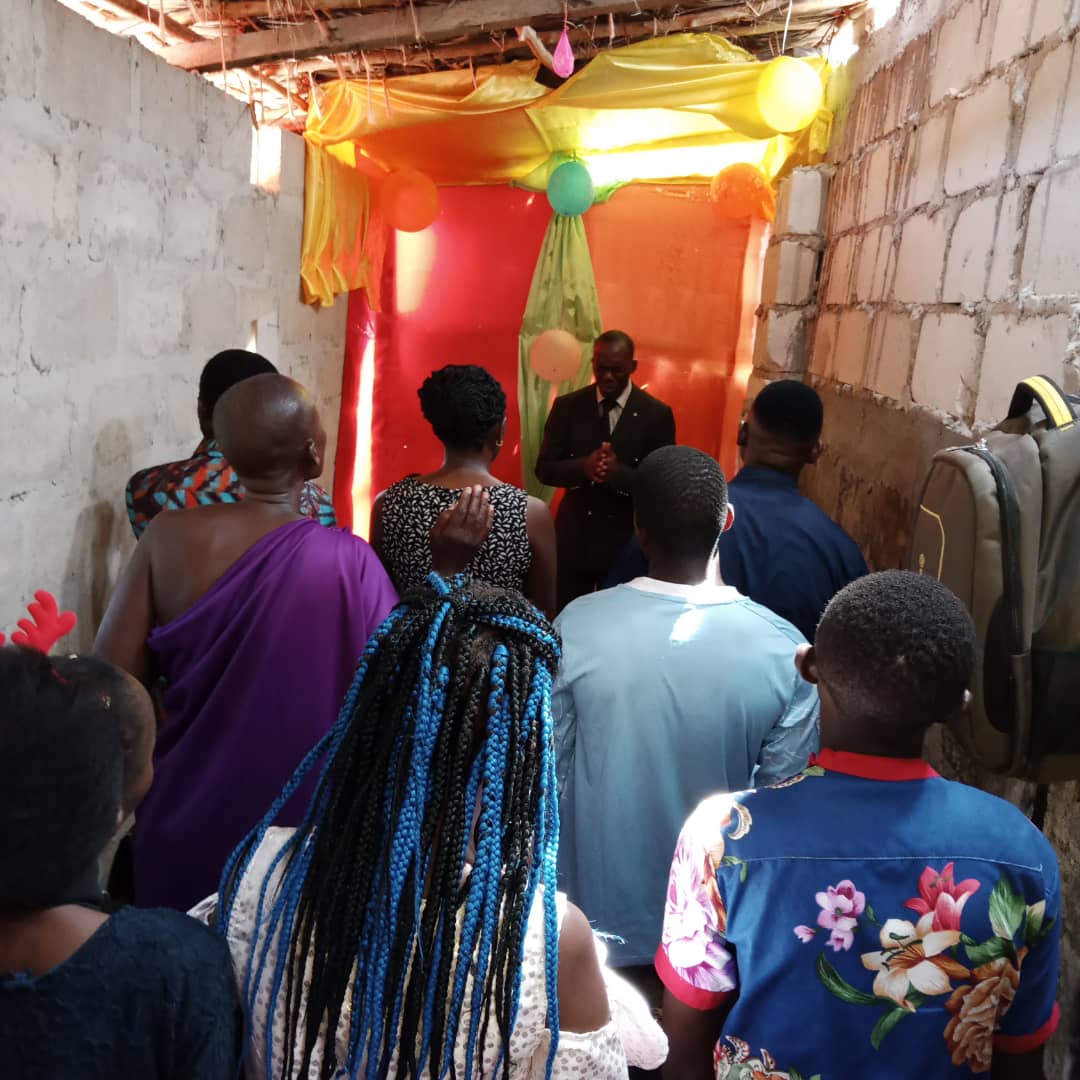 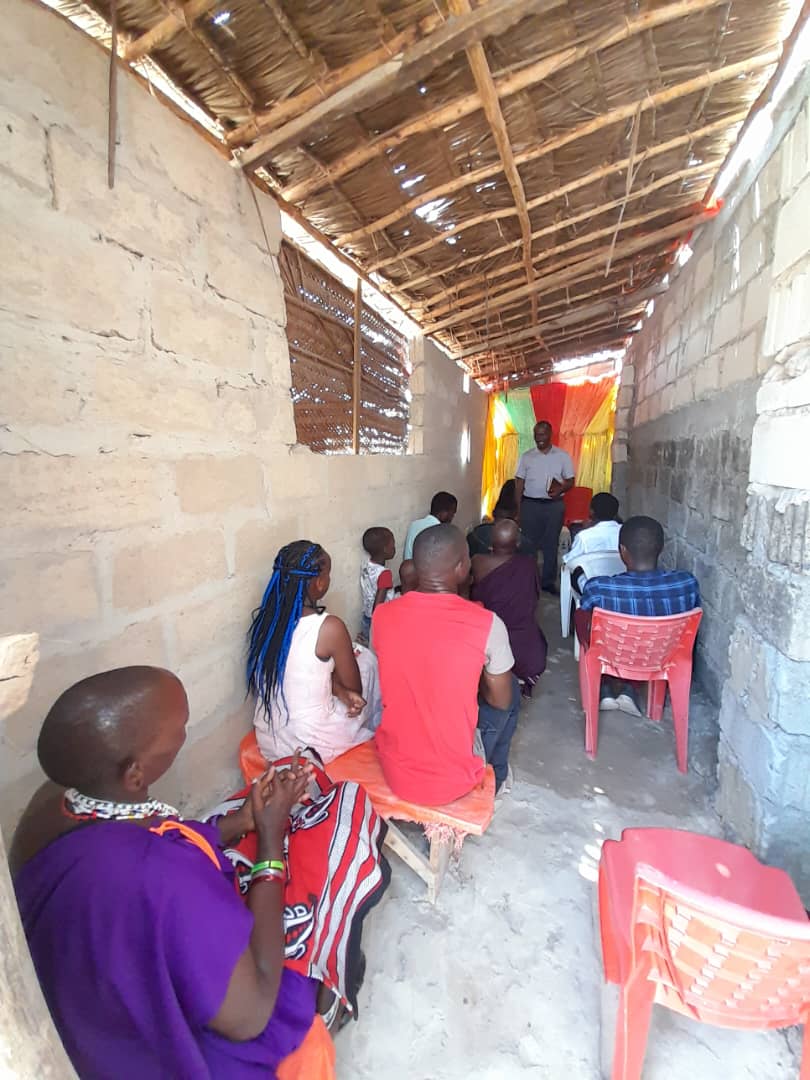 The Background of Nungwi Church
Christmas party.
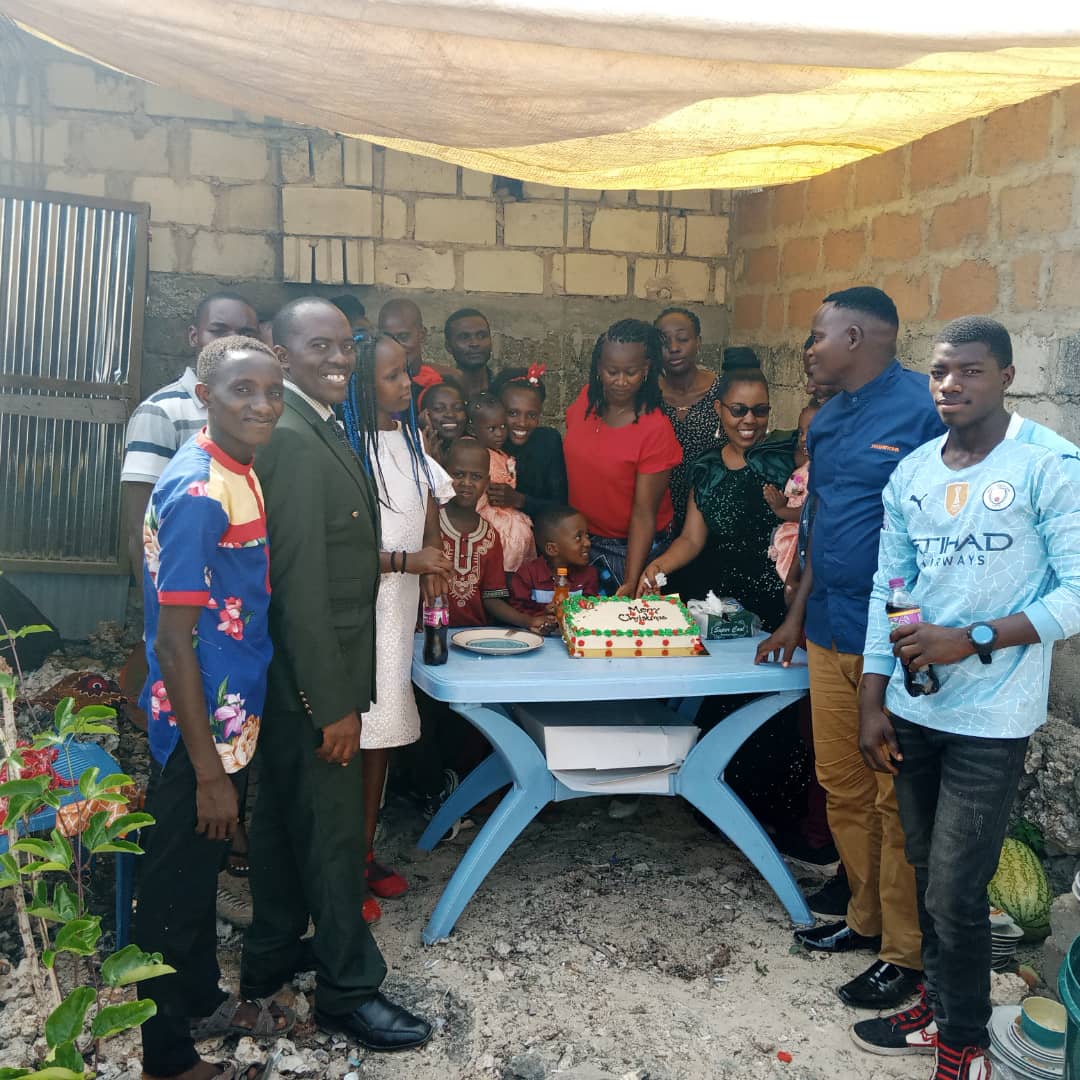 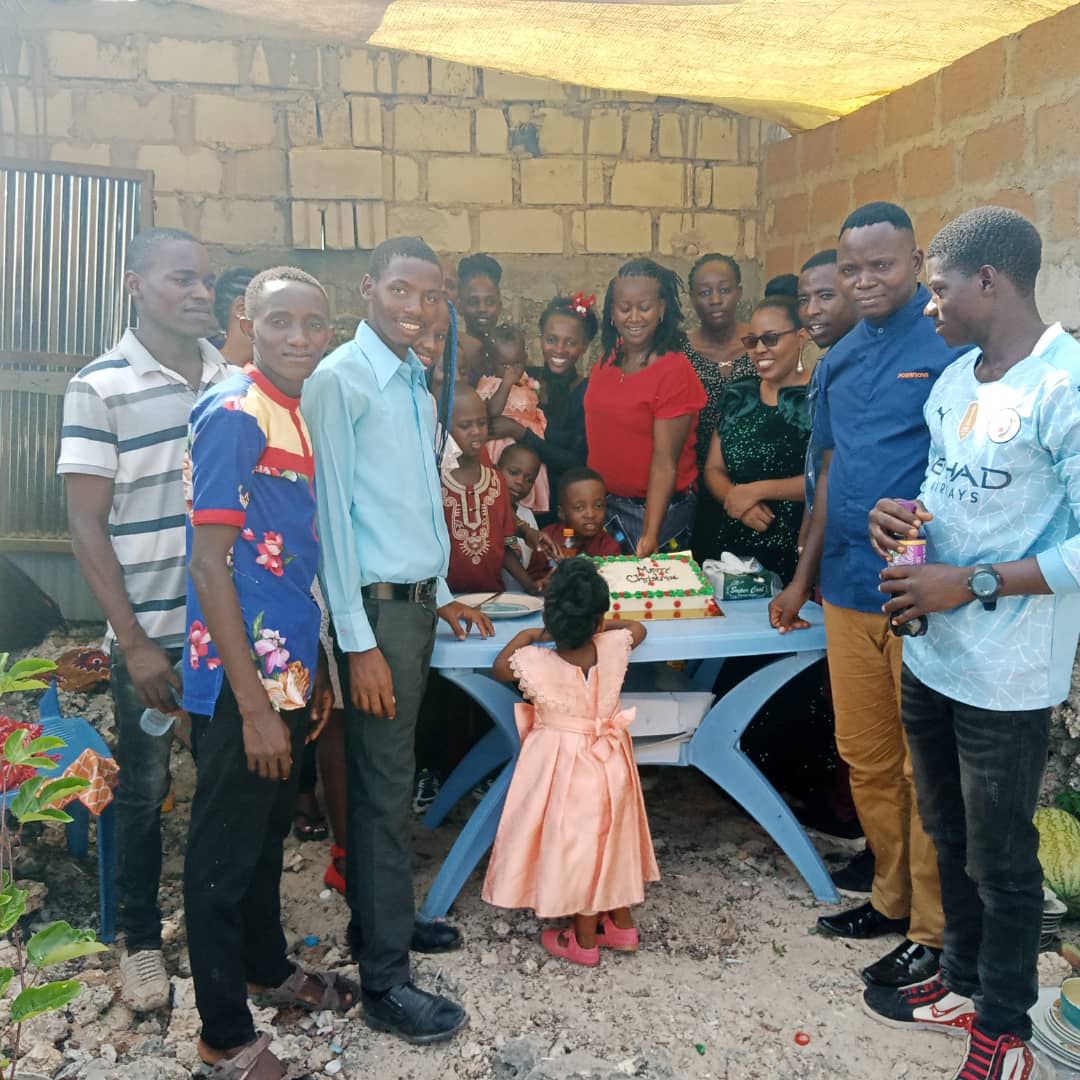 The Background of Nungwi Church
The gate completed.
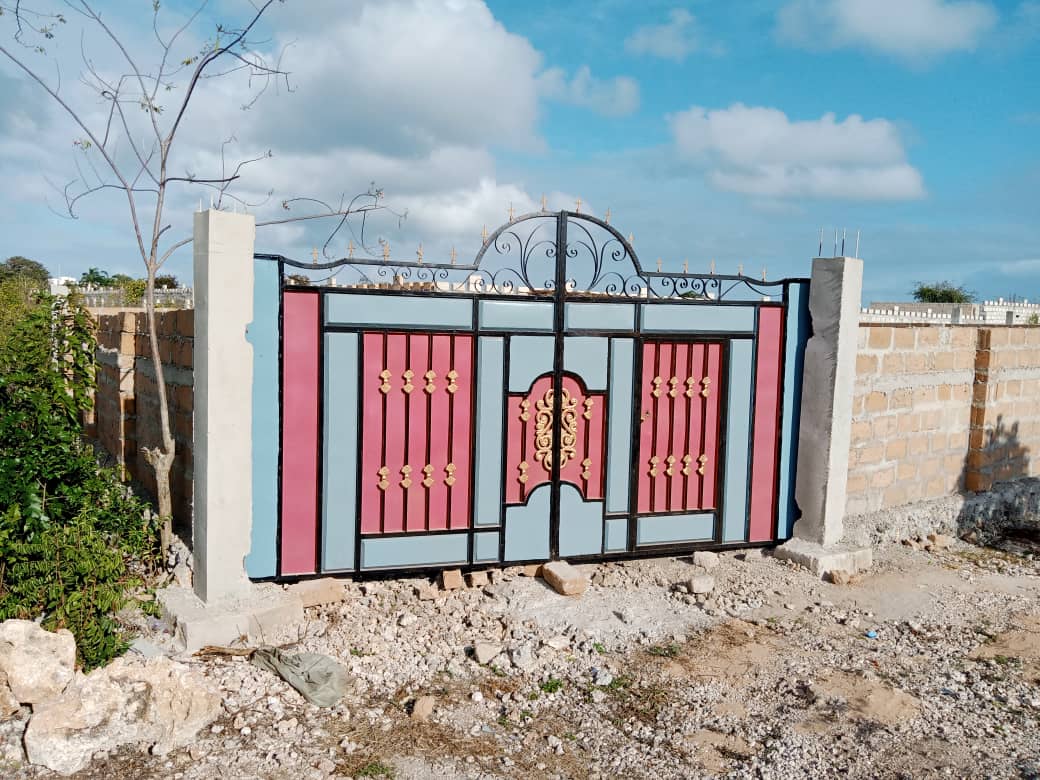 The Background of Nungwi Church
Toalettbygg
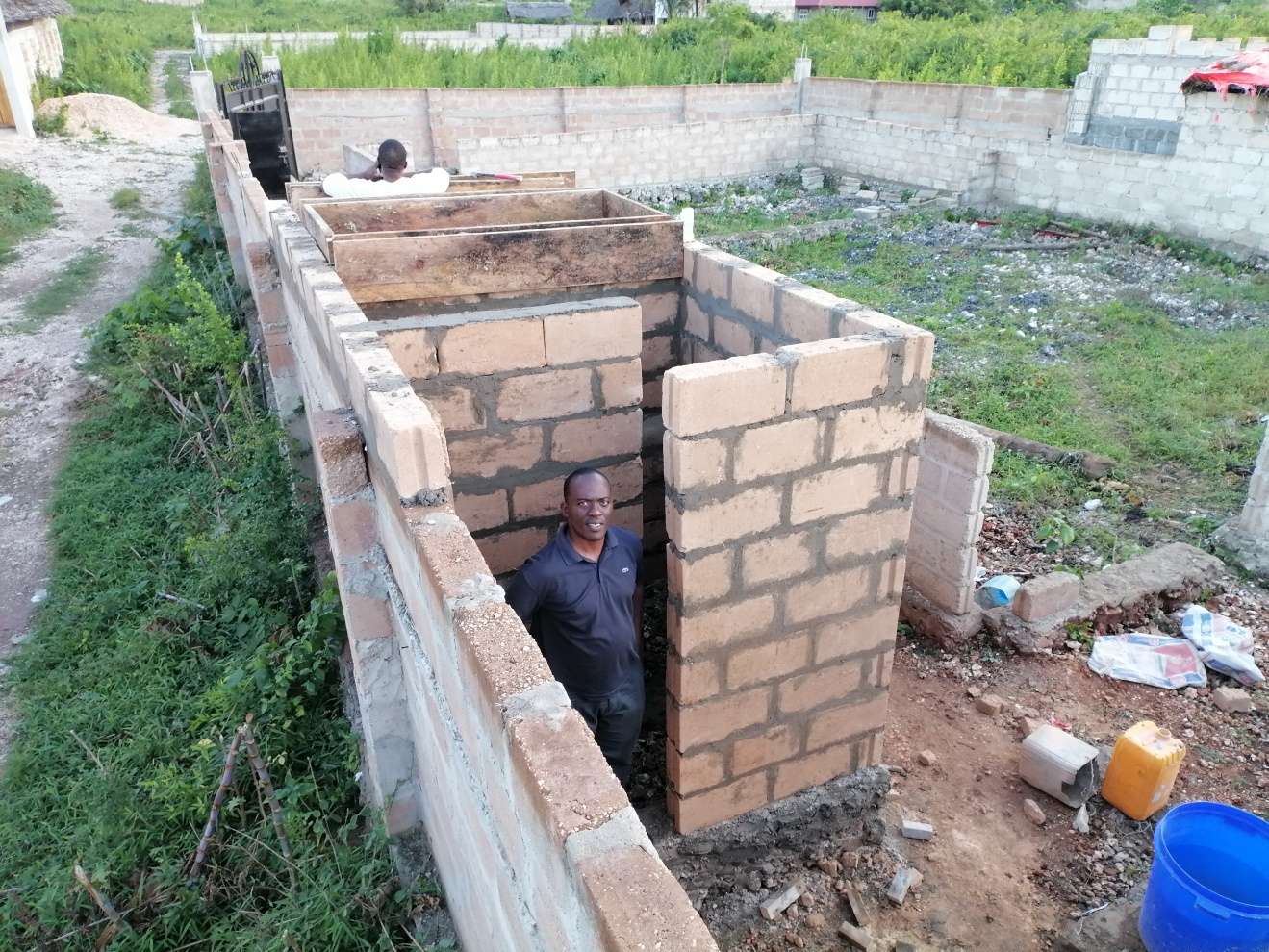 The Background of Nungwi Church
Et enkelt telt innenfor murene
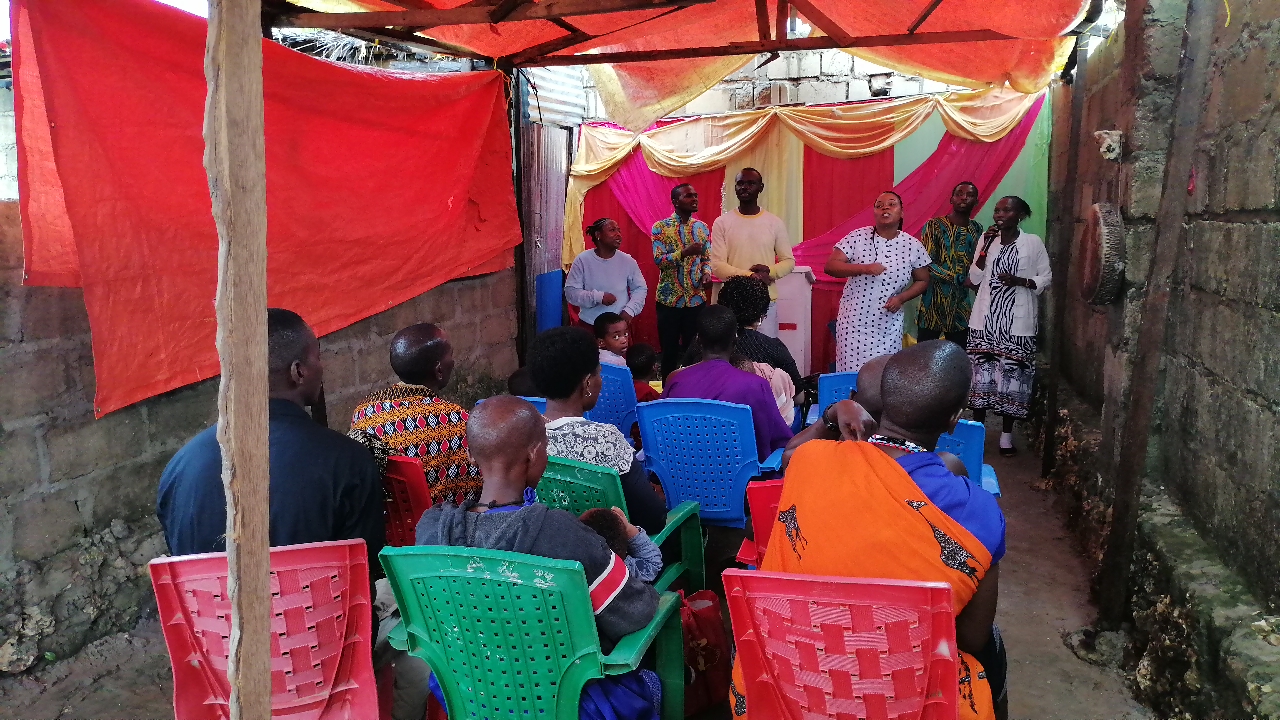 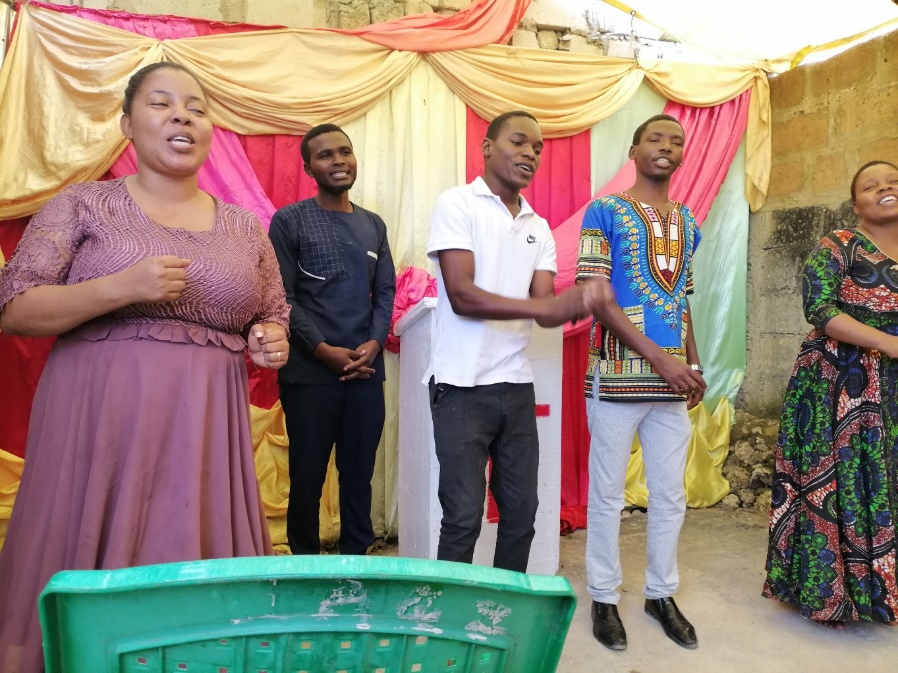 The Background of Nungwi Church
Telttaket kunne ikke skjerme oss for regnet
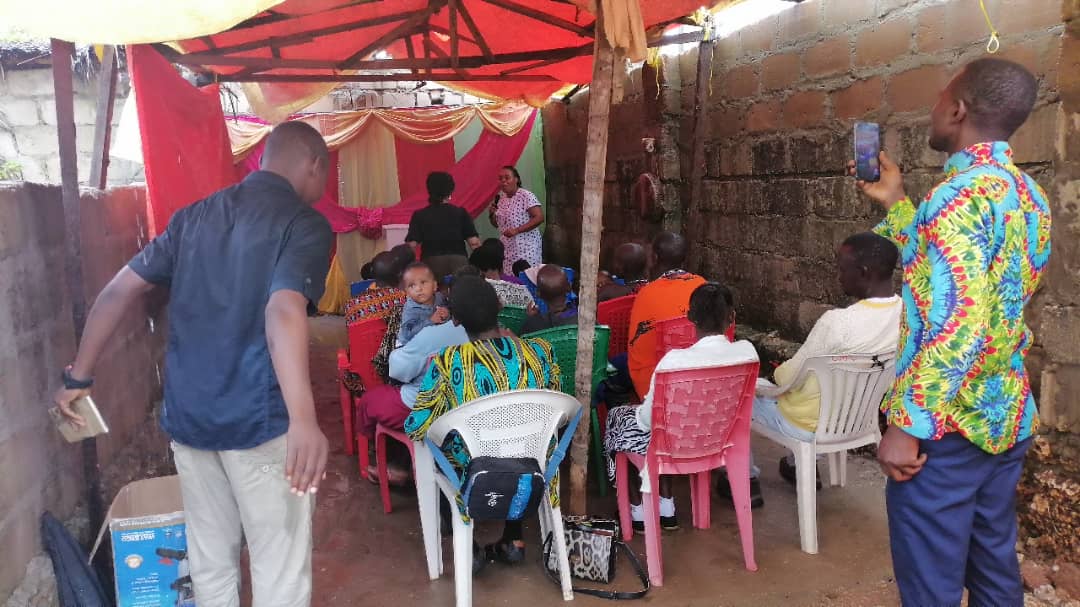 The Current State of Church in Nungwi
Forbedring med bølgeblikktak
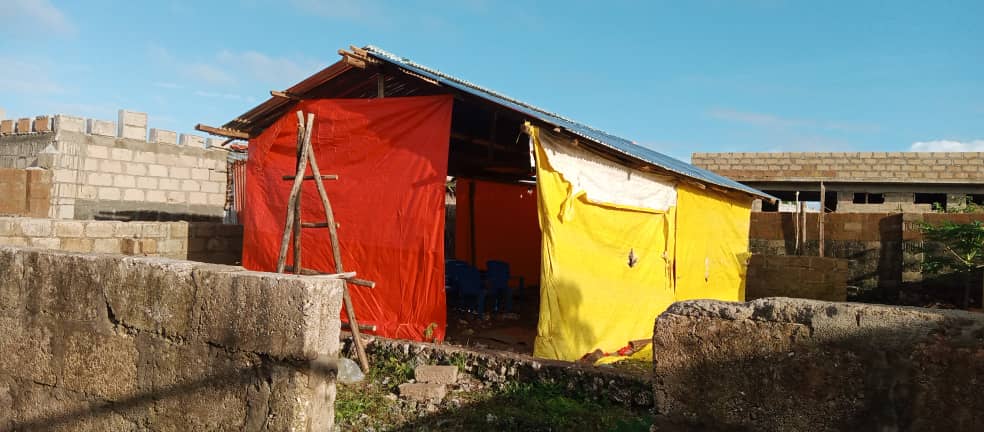 The Current State of Church in Nungwi
Bedre plass
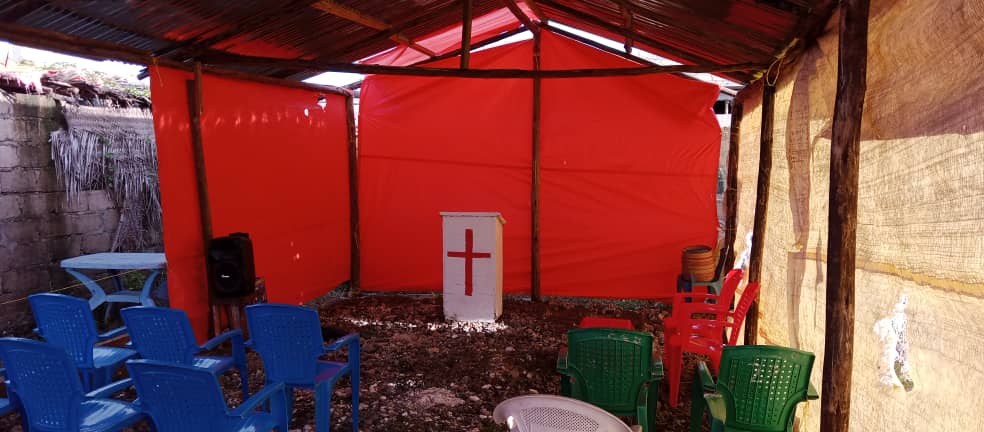 The Current State of Church in Nungwi
We received visitors from Norway. 
Mr&Mrs Pastor Bernt Rune
Mr&Mrs Rolf Meyer
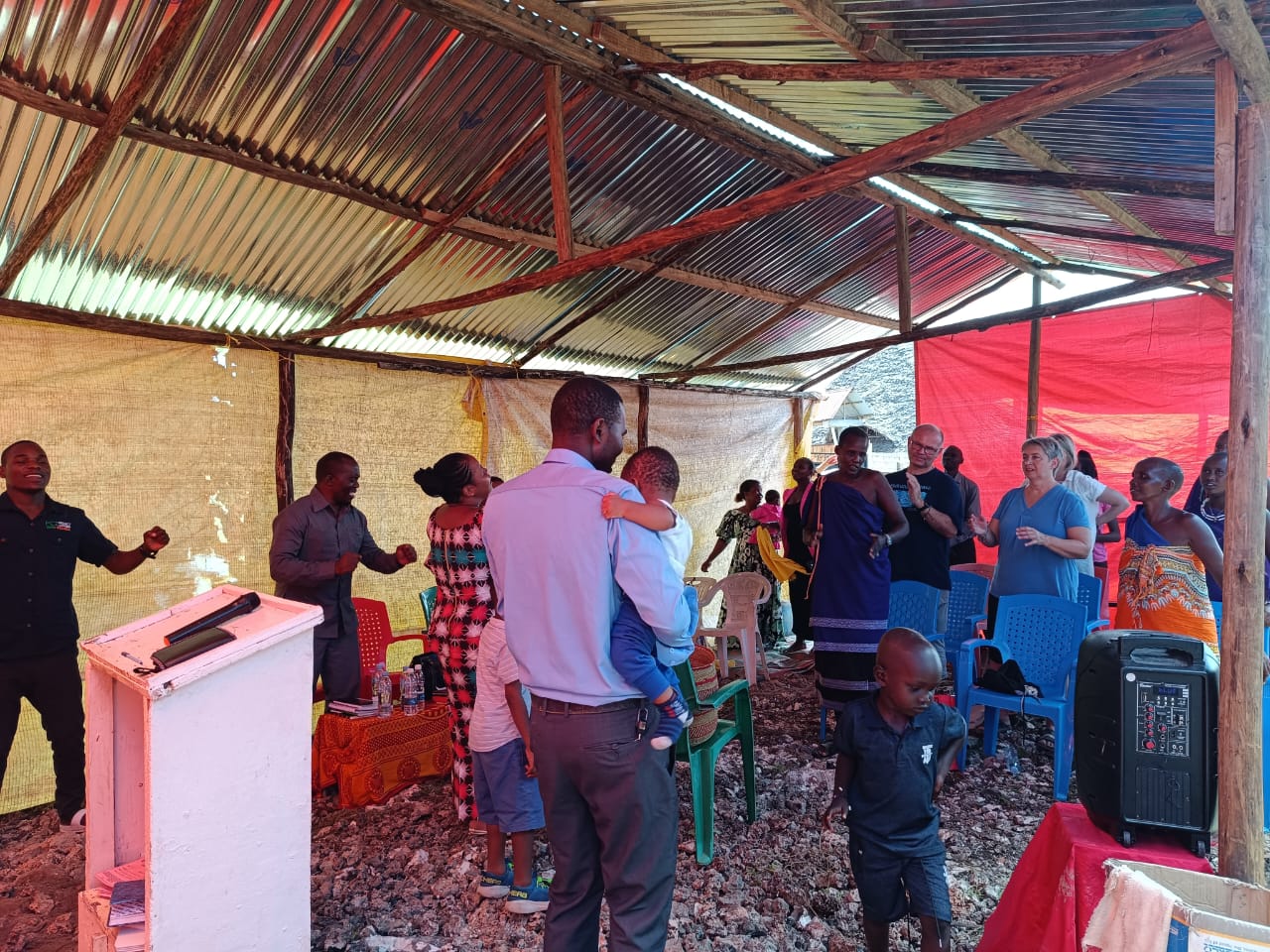 The Current State of Church in Nungwi
Praising the Lord Jesus together  as one family in Christ Jesus.
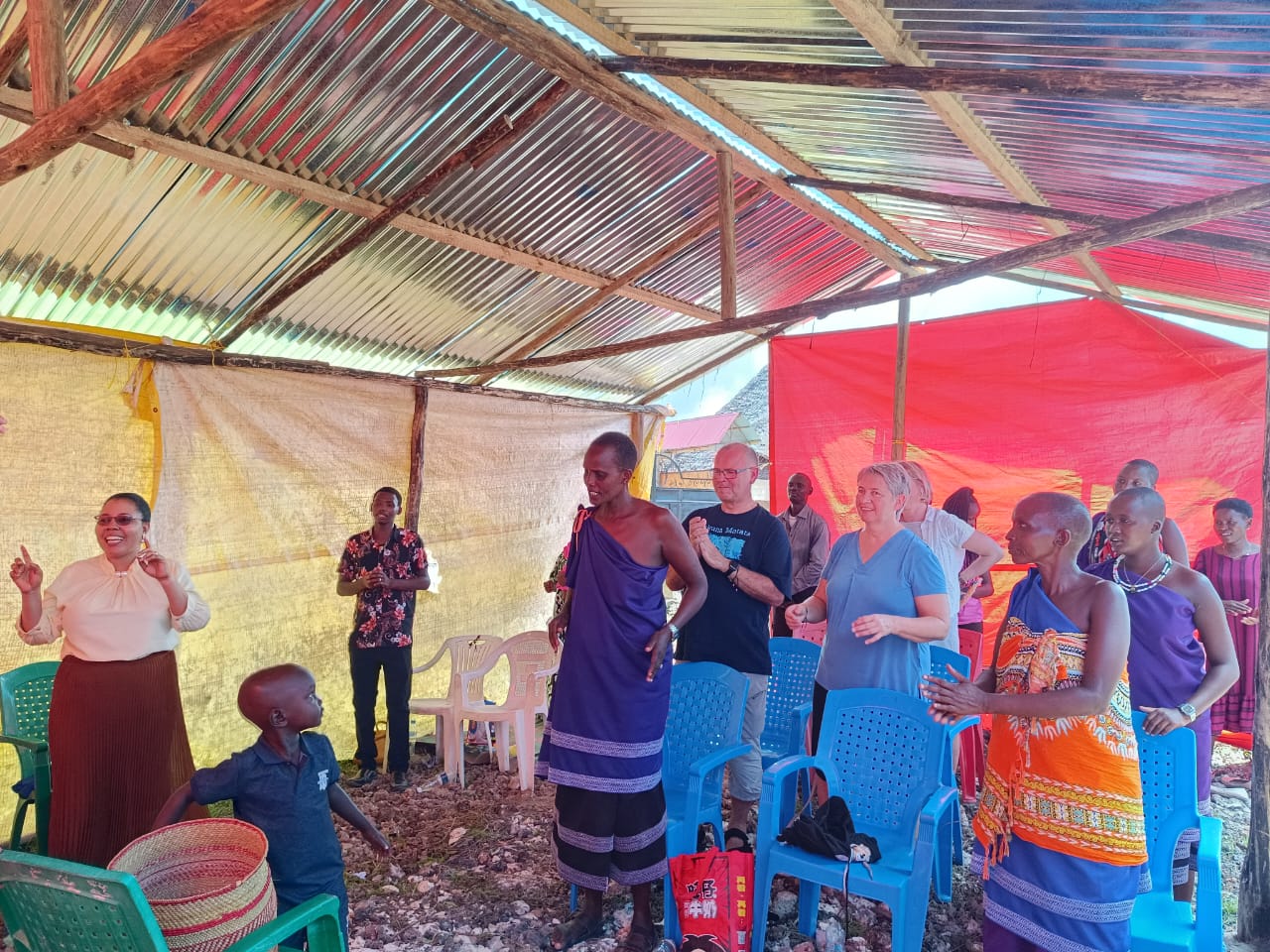 The Current State of Church in Nungwi
Norwegian choir singing “This Little Light of mine, I’m gonna let it shine”
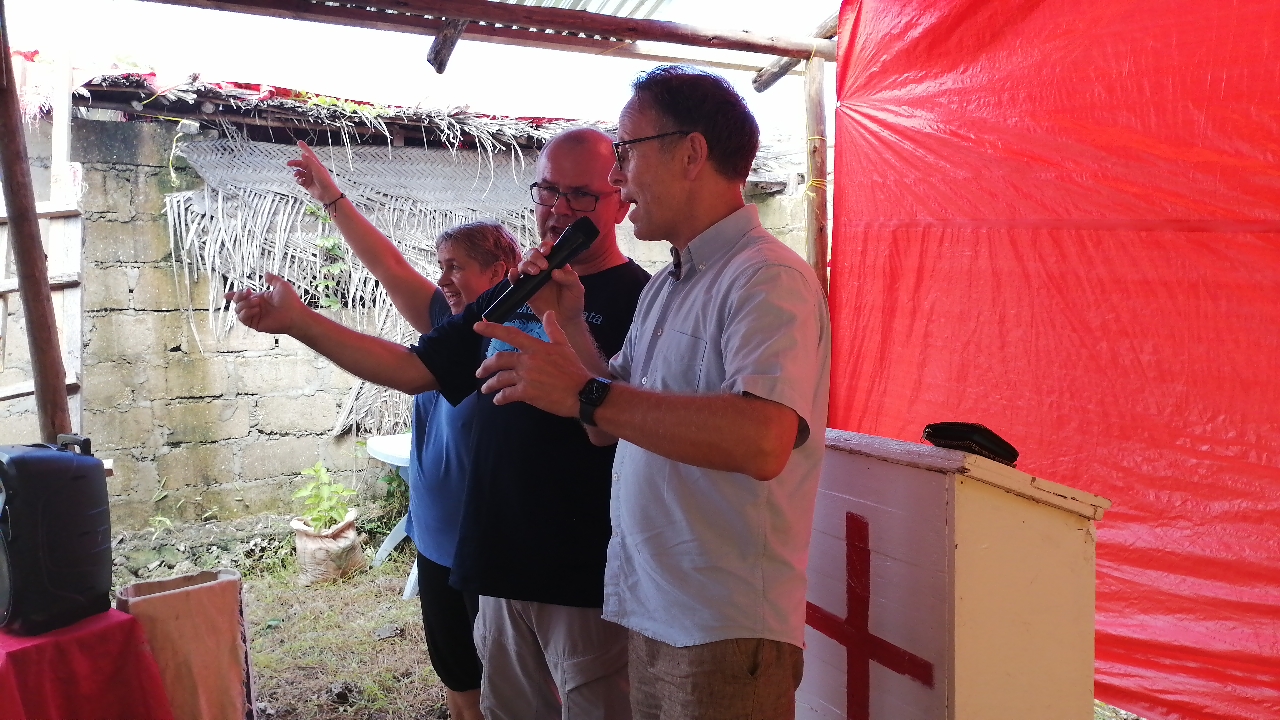 The Current State of Church in Nungwi
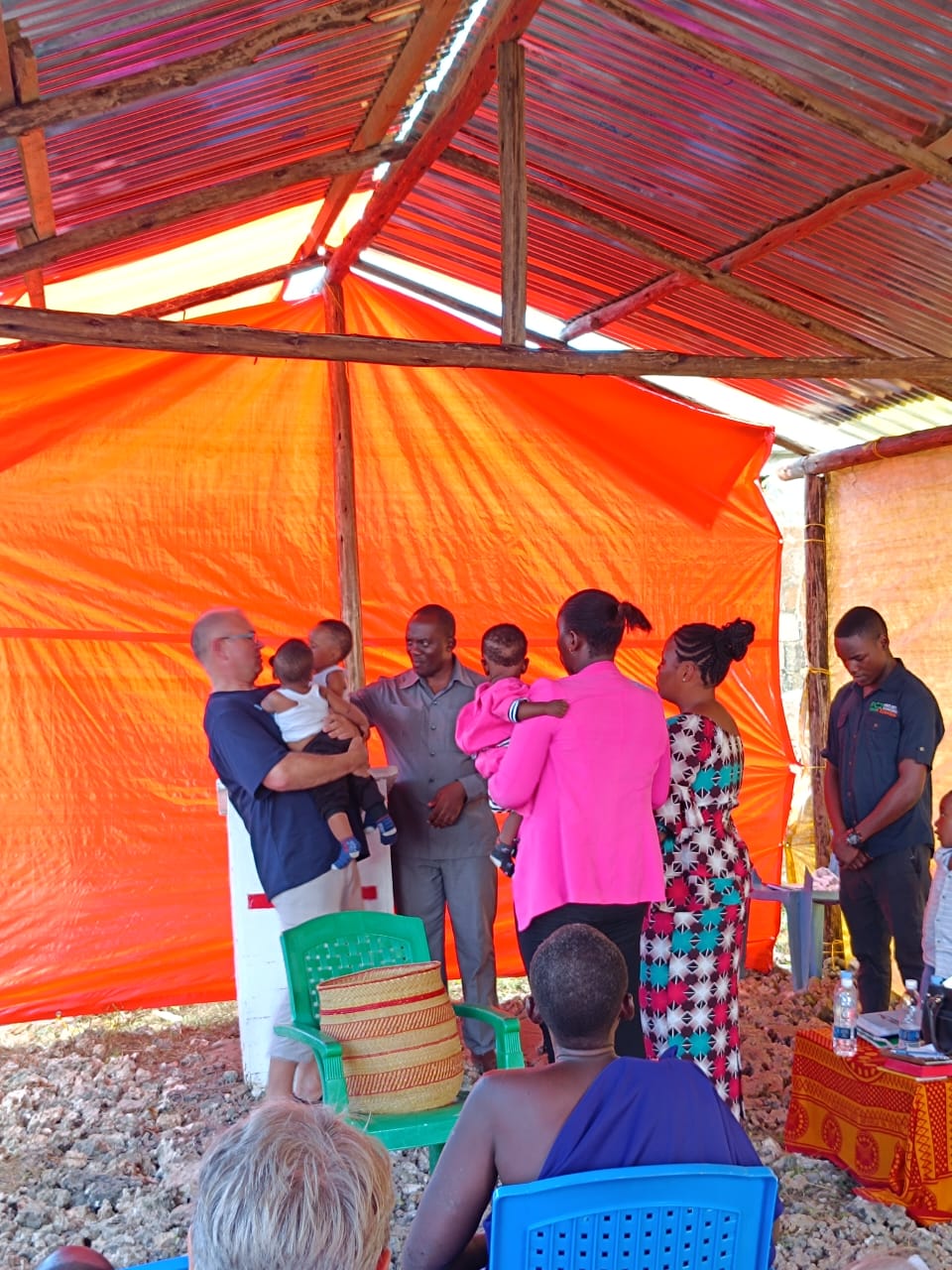 Pastor Bernt blessing little children.
Eikenbesøk April 2024
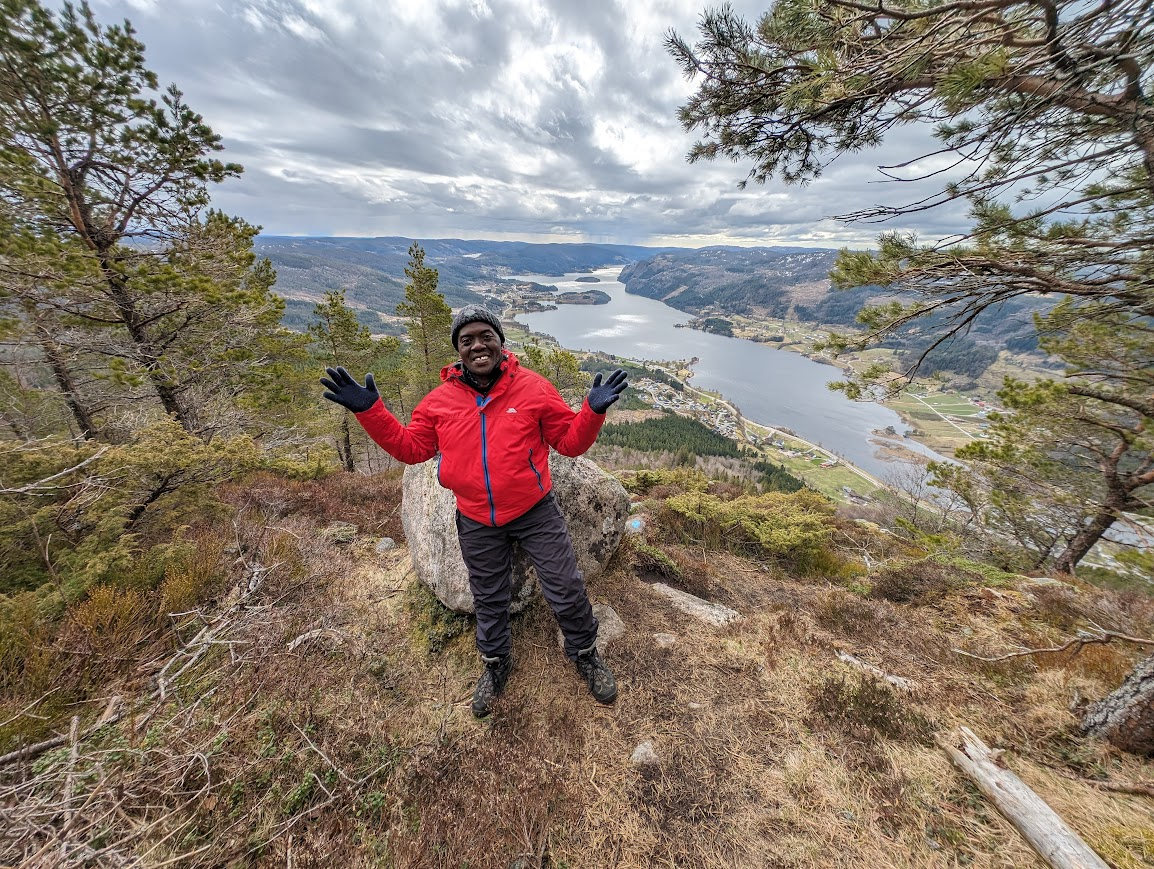 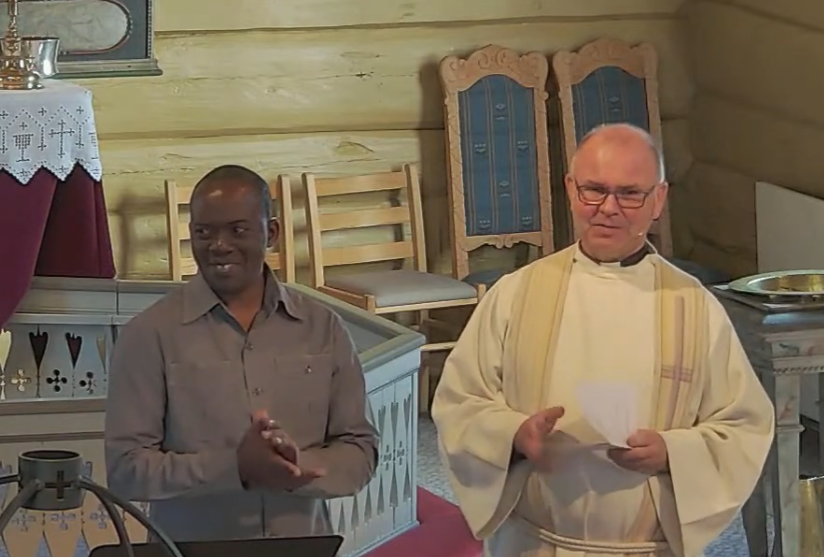 The Current State of Church in Nungwi
Bygningen I dag – med hjelp av vår støtte
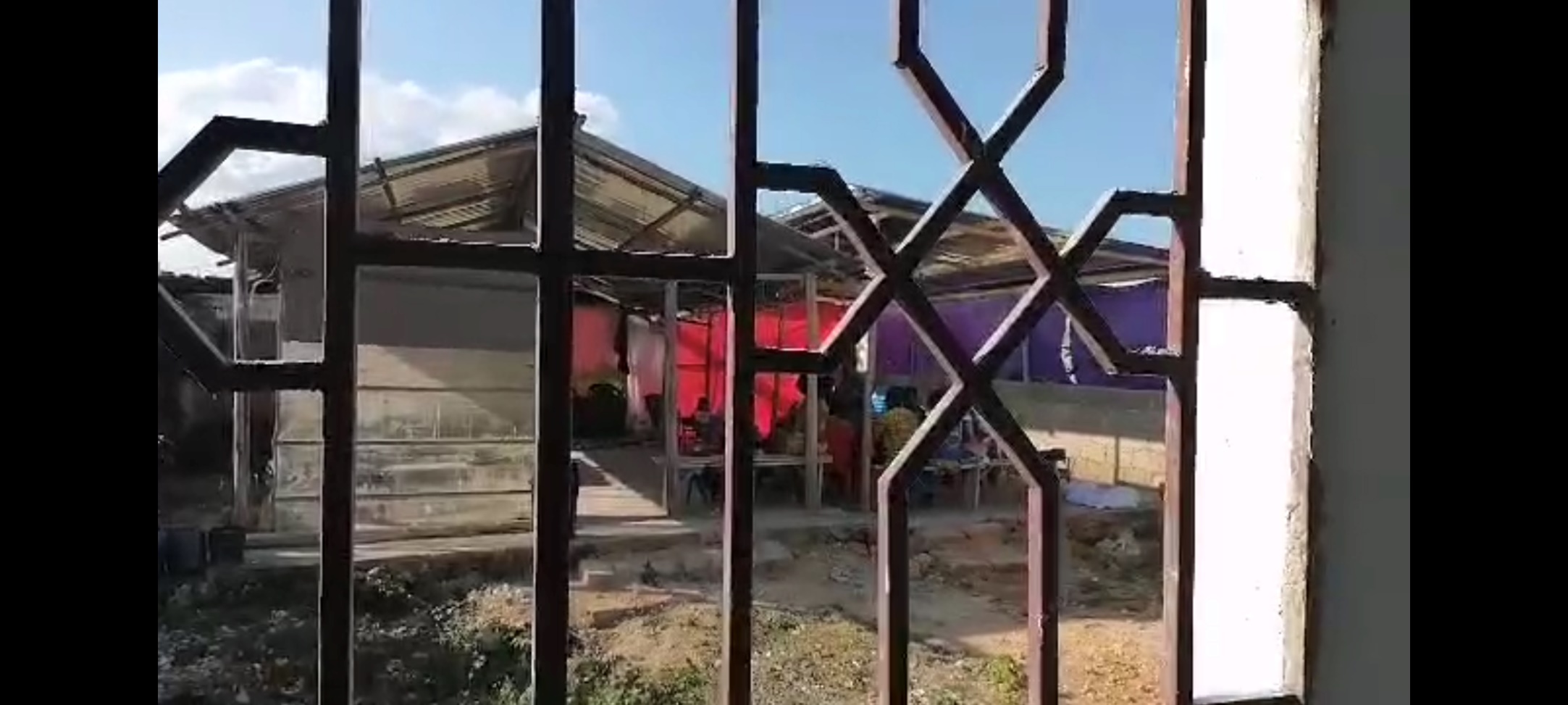 Drømmen om et fullverdig kirkebygg
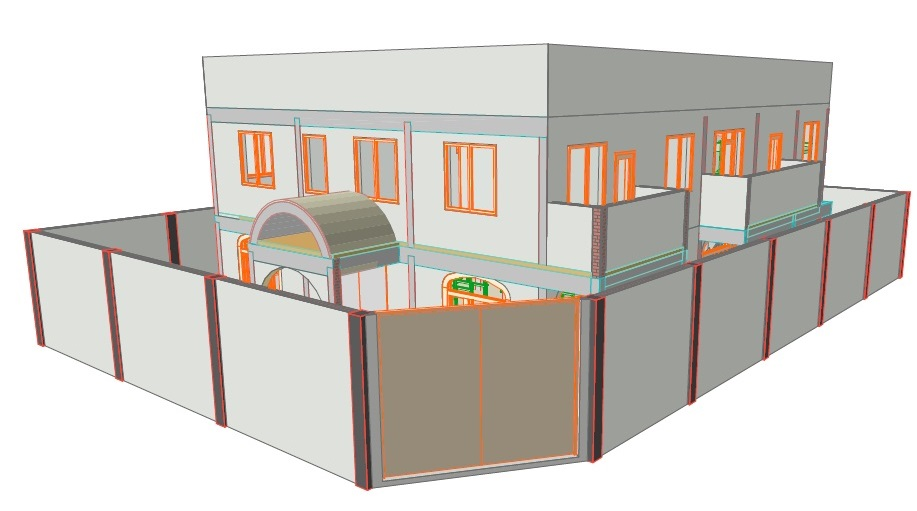